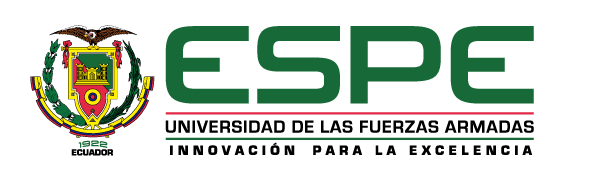 El uso de Geo-Herramientas epidemiológica como apoyo al Ministerio de Salud Pública en el marco de la pandemia de coronavirus COVID-19.Objetivo específico No. 3: “Generar formularios de levantamiento de información georreferenciada relativa al contagio por SARS-CoV-2 de la población del Ecuador”.
Gualotuña Quillupangui Mayra Gisela
Departamento de Ciencias de la Tierra y de la Construcción
Carrera en Tecnologías Geoespaciales
Trabajo de Integración Curricular 
Tutor: 
Ing. Oswaldo Padilla A., Ph.D
Sangolquí, 2022
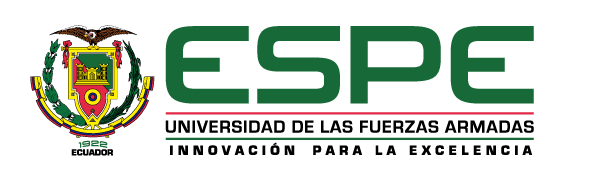 ESQUEMA DE LA PRESENTACIÓN
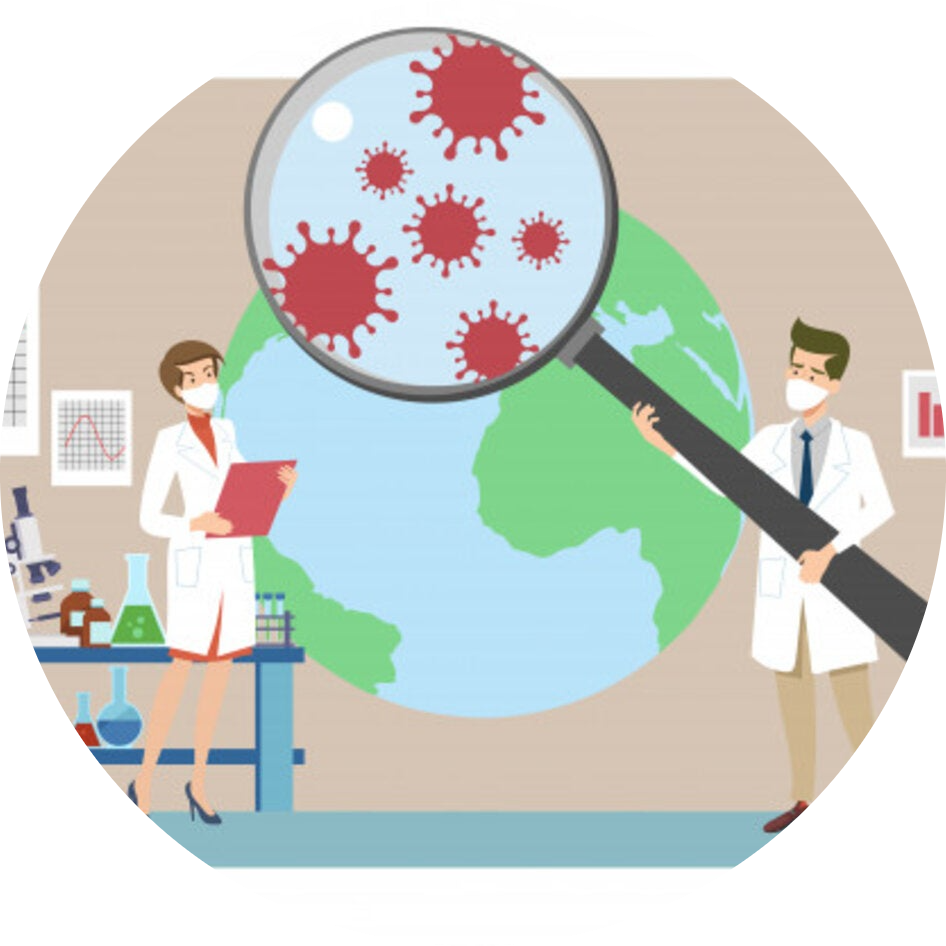 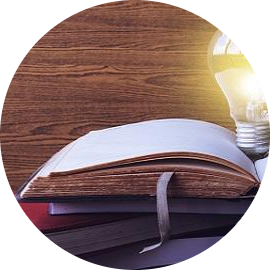 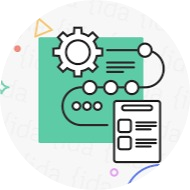 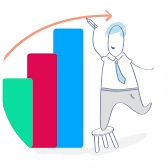 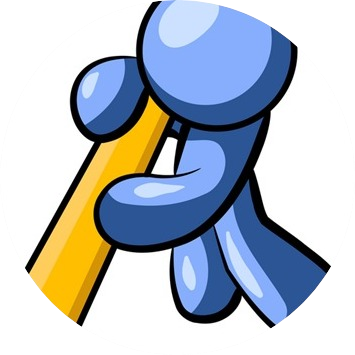 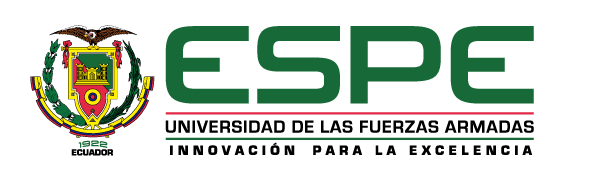 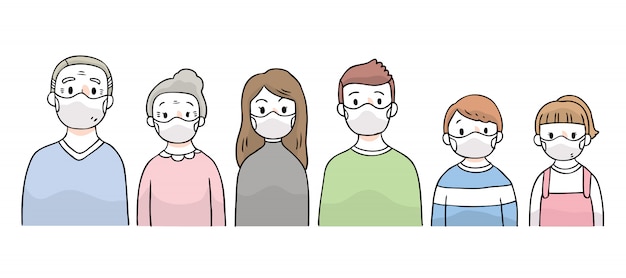 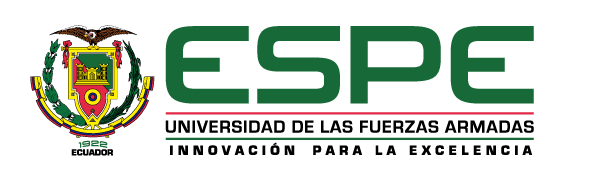 1. Aspectos Generales
Generar formularios de levantamiento de información georreferenciada relativa al contagio por SARS-CoV-2 de la población del Ecuador continental.
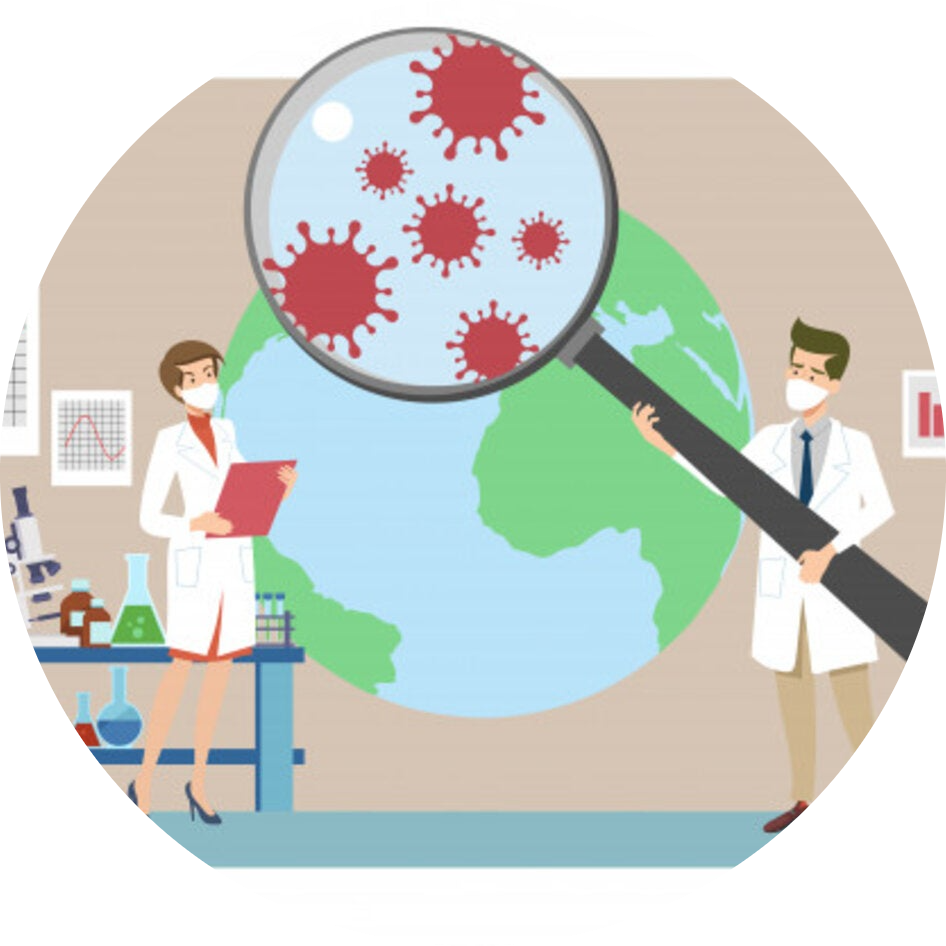 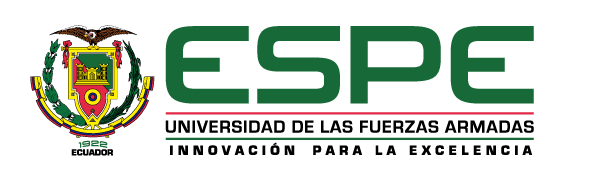 Revisión Literaria
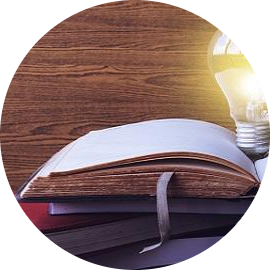 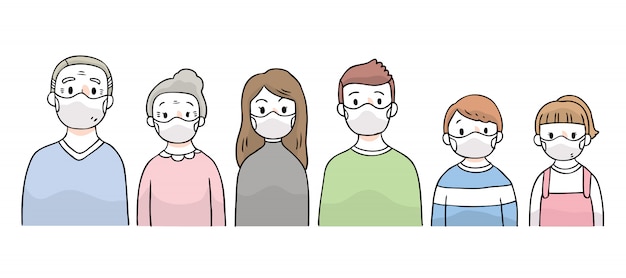 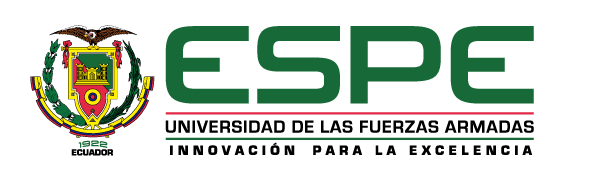 2. Revisión Literaria
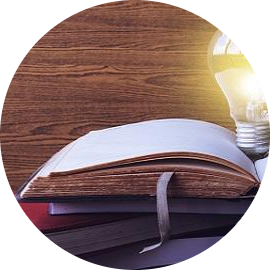 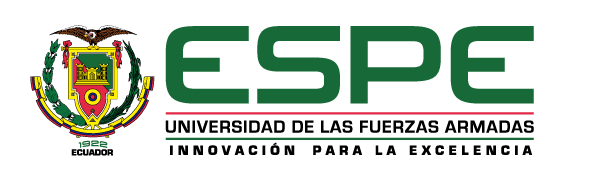 2. Revisión Literaria
Sistema de Salud en el Ecuador
Sectores e instituciones del sistema de salud
Tipo de red y Tipologia de los establecimientos de salud
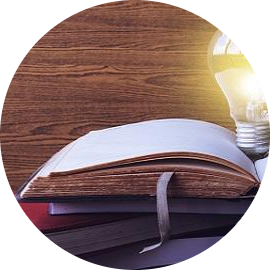 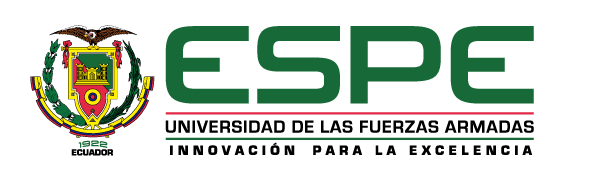 2. Revisión Literaria
Geo-salud
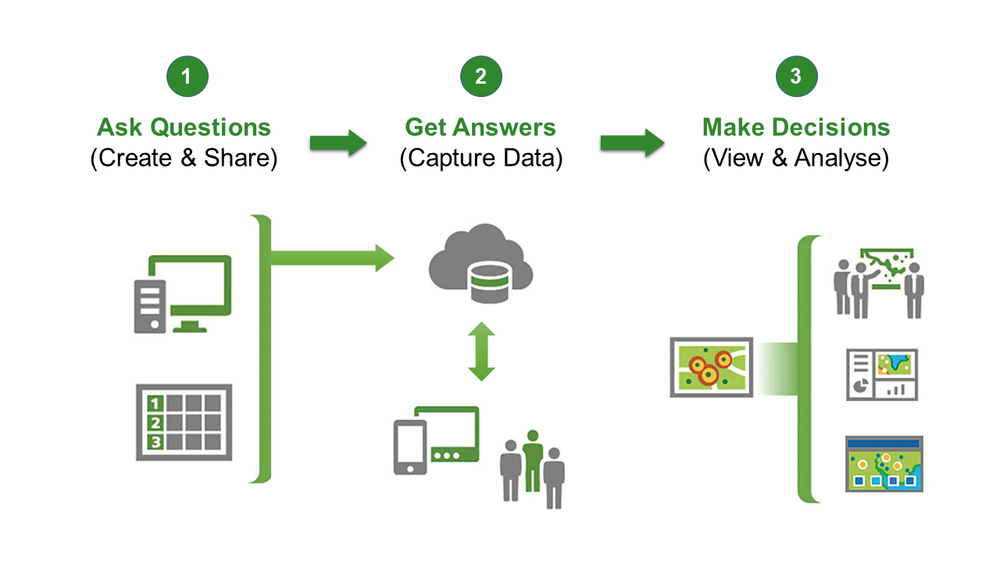 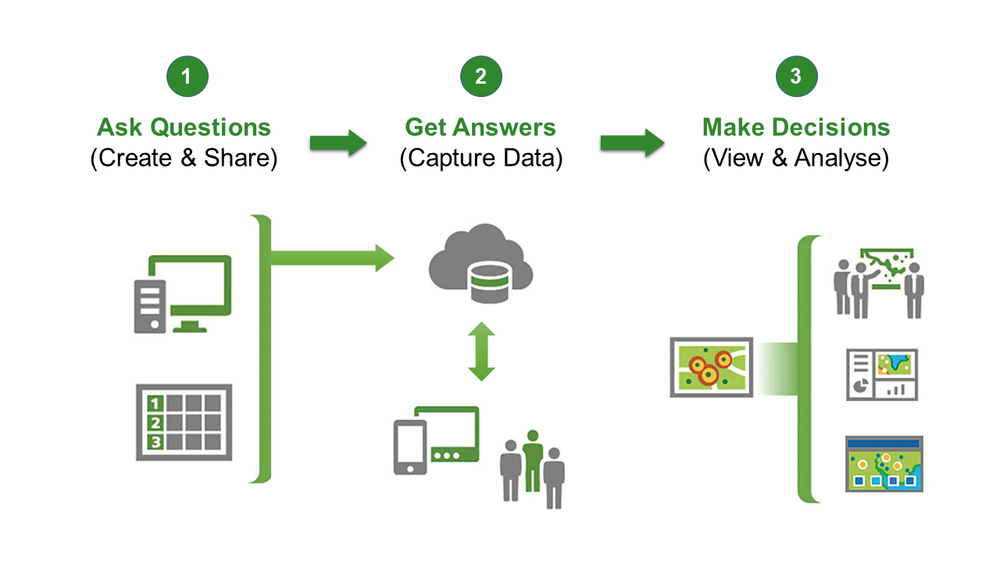 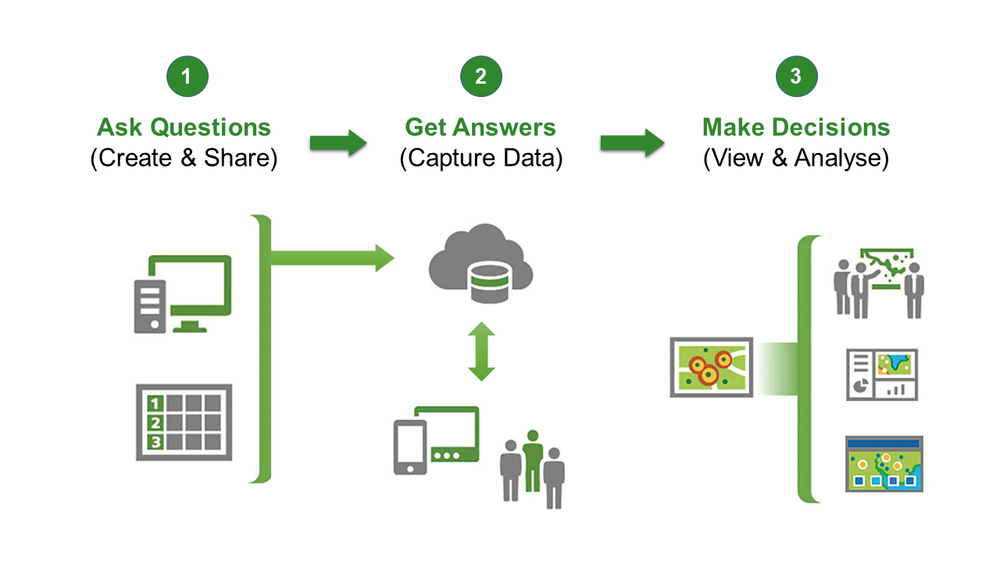 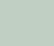 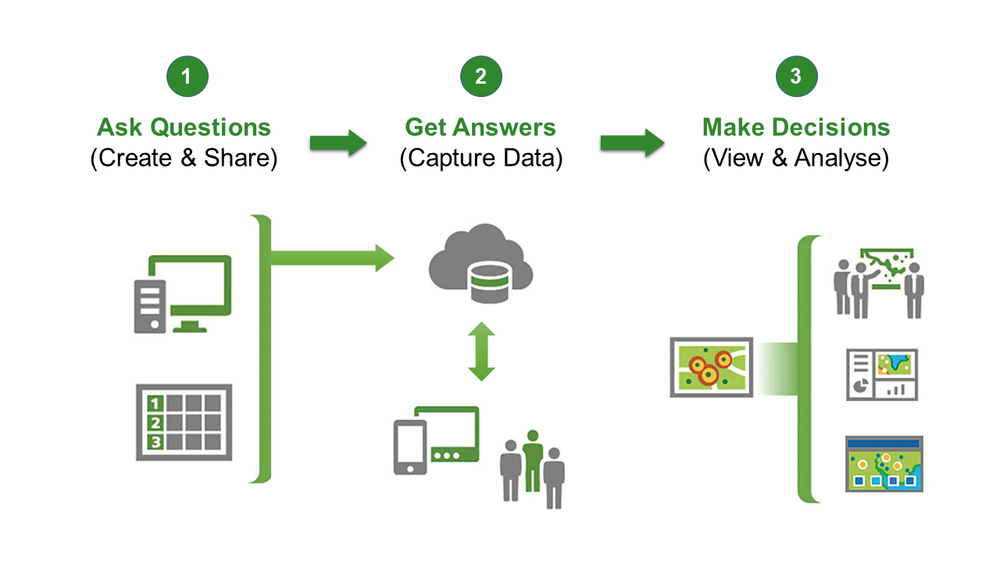 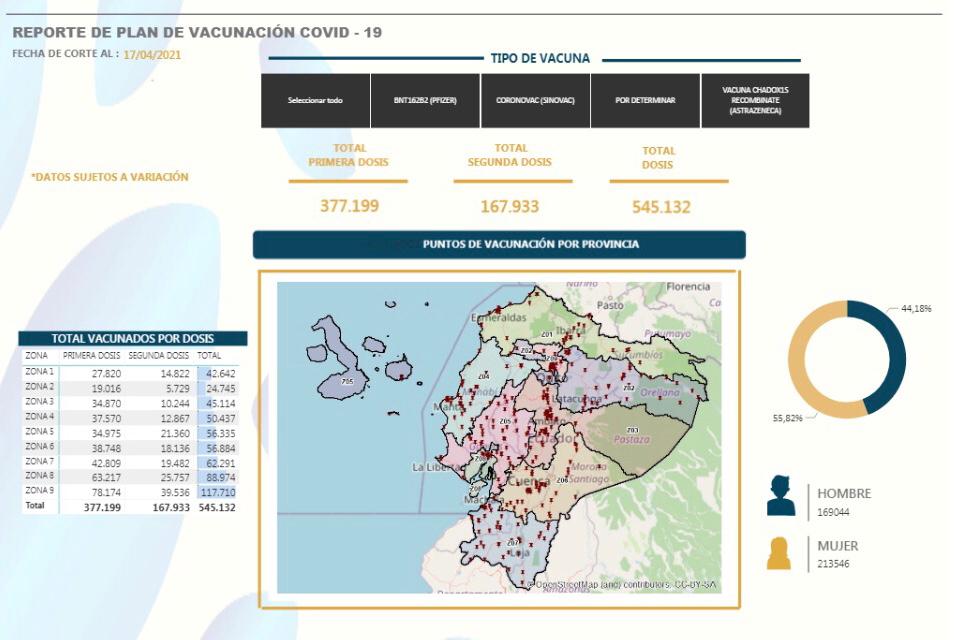 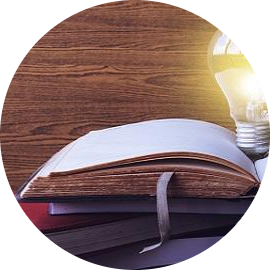 Fuente: (Ministerio de Salud Pública, 2021).
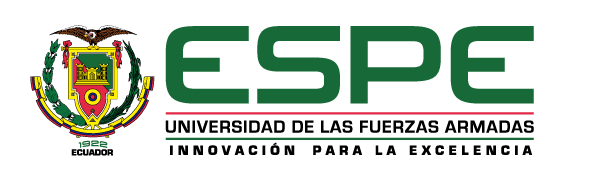 2. Revisión Literaria
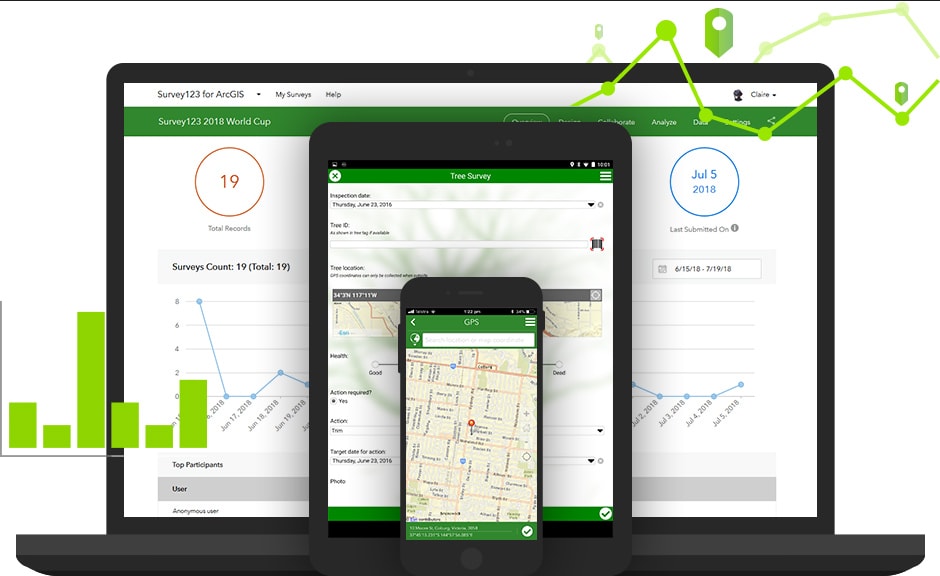 Aplicaciones para la recolección de información
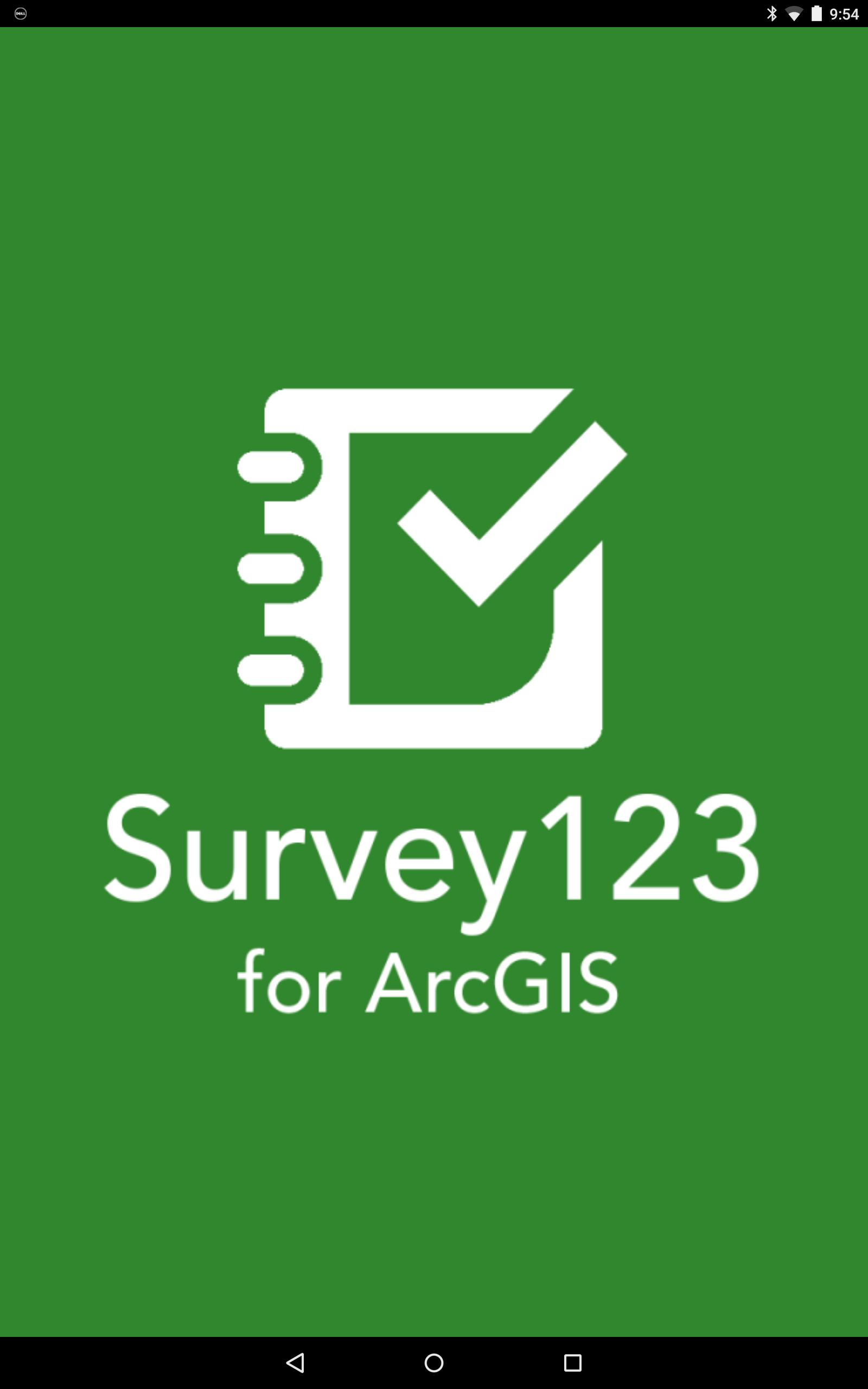 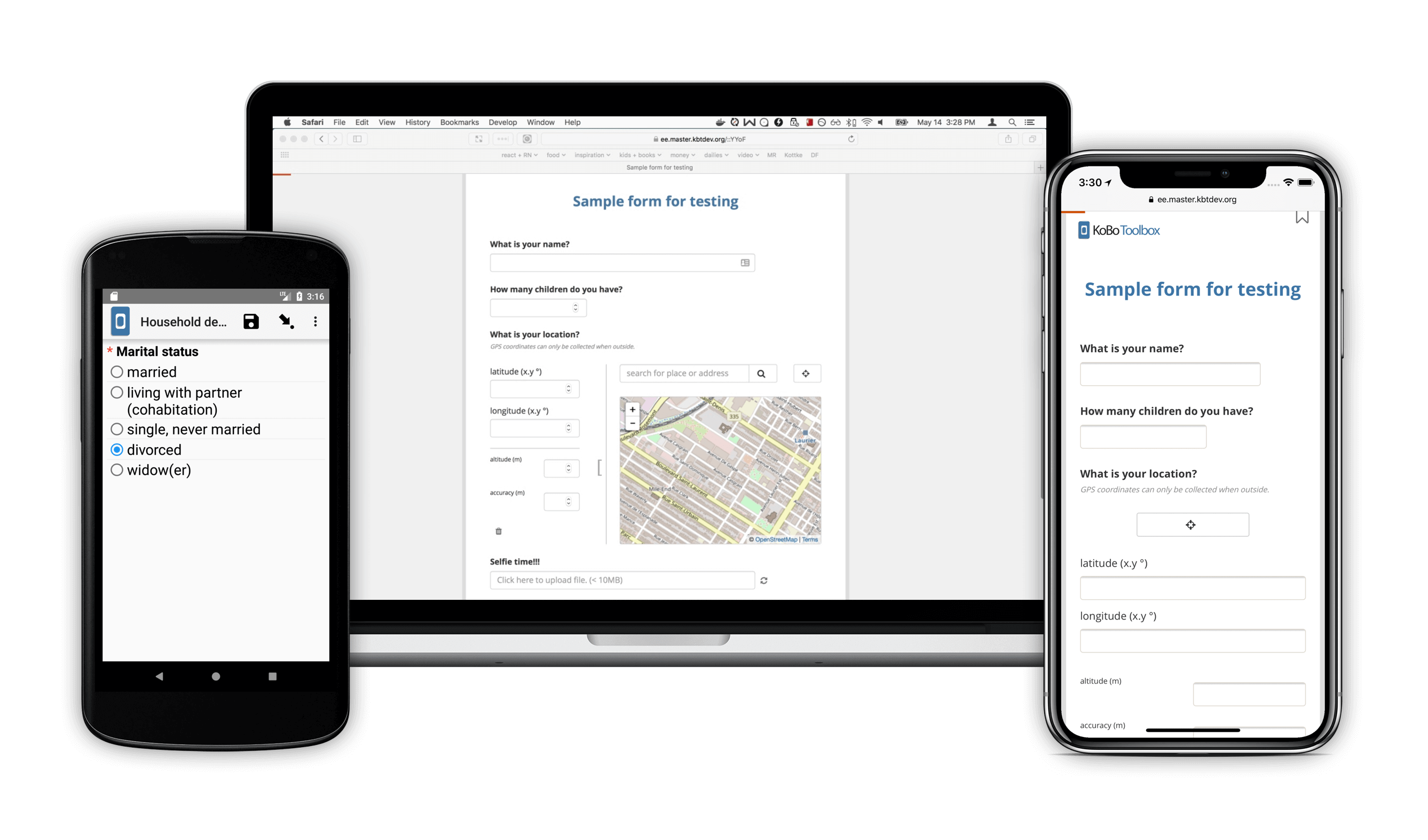 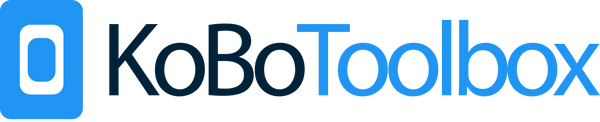 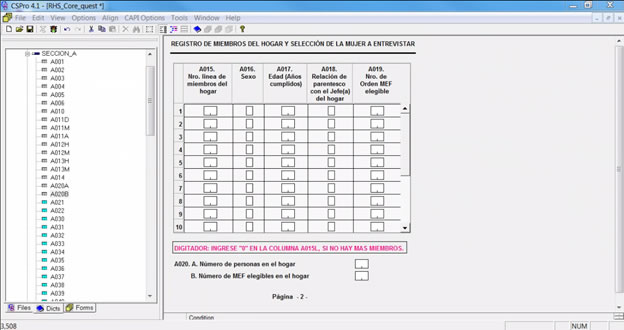 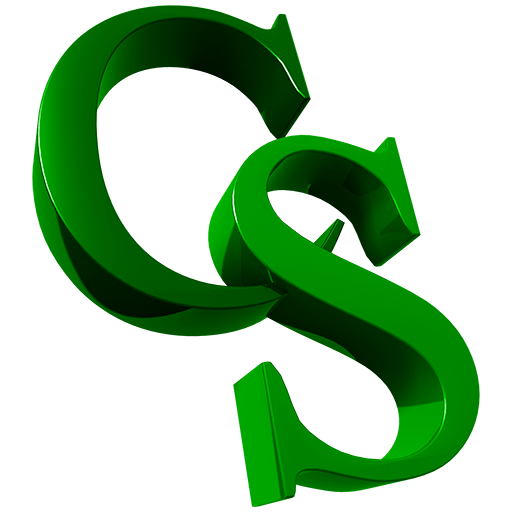 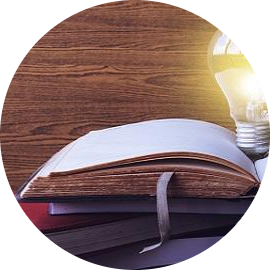 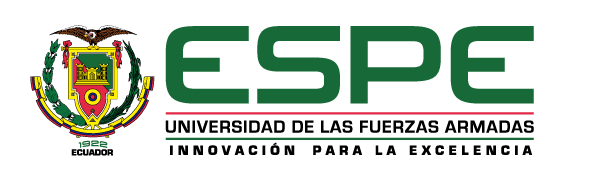 2. Revisión Literaria
Reporte Comparativo
Aplicaciones para la recolección de información
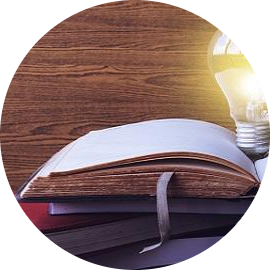 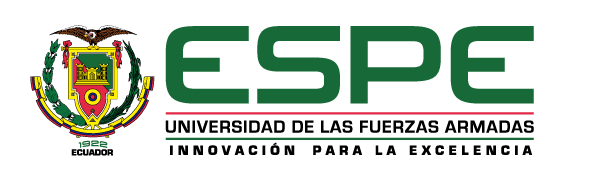 2. Revisión Literaria
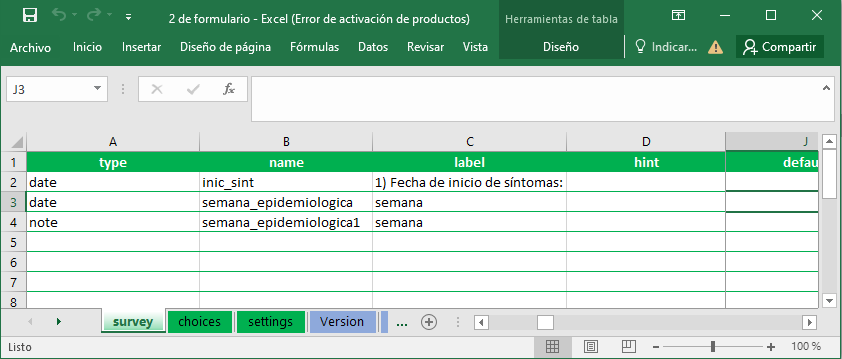 XLSForms, Operadores y Funciones
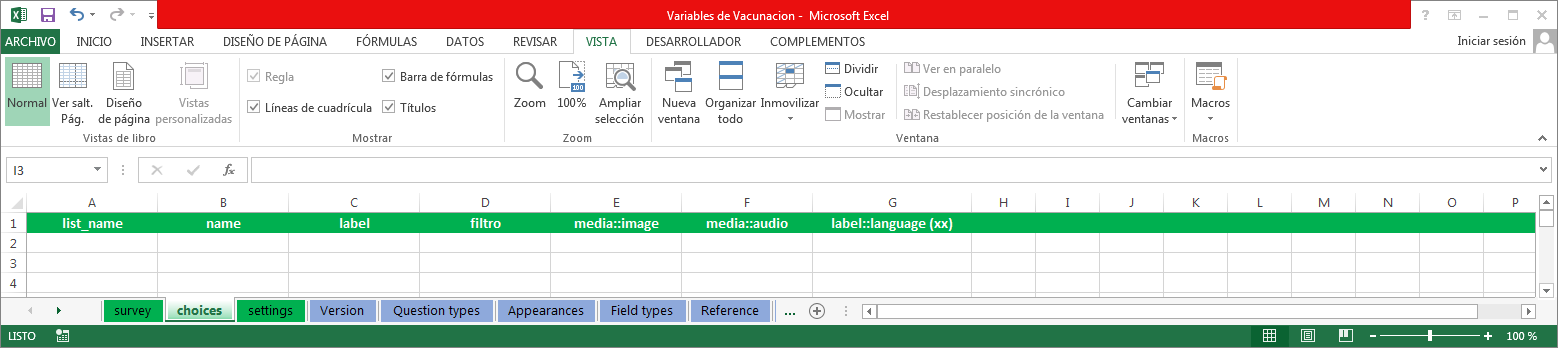 Operadores XLSForm
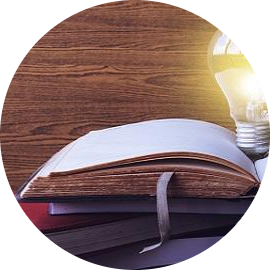 Funciones XLSForm
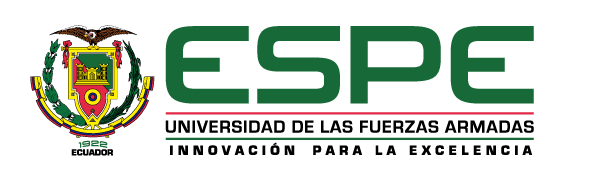 Metodología
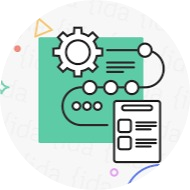 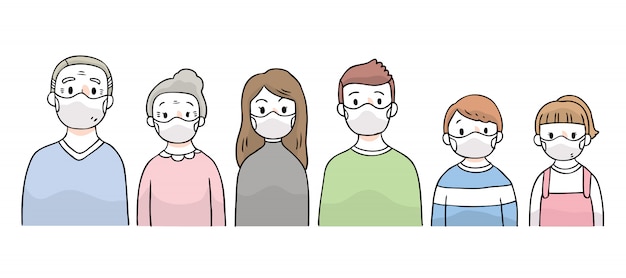 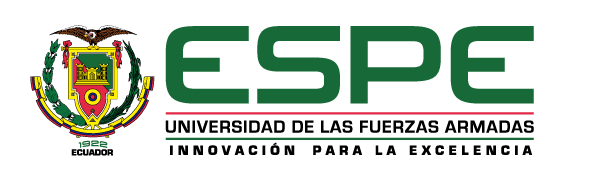 3. Metodología
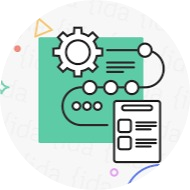 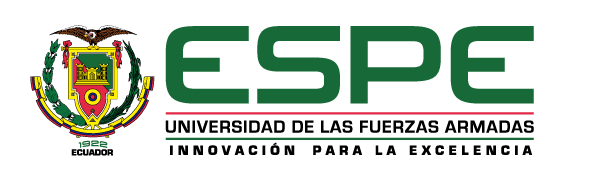 Survey123 Connect
3. Metodología
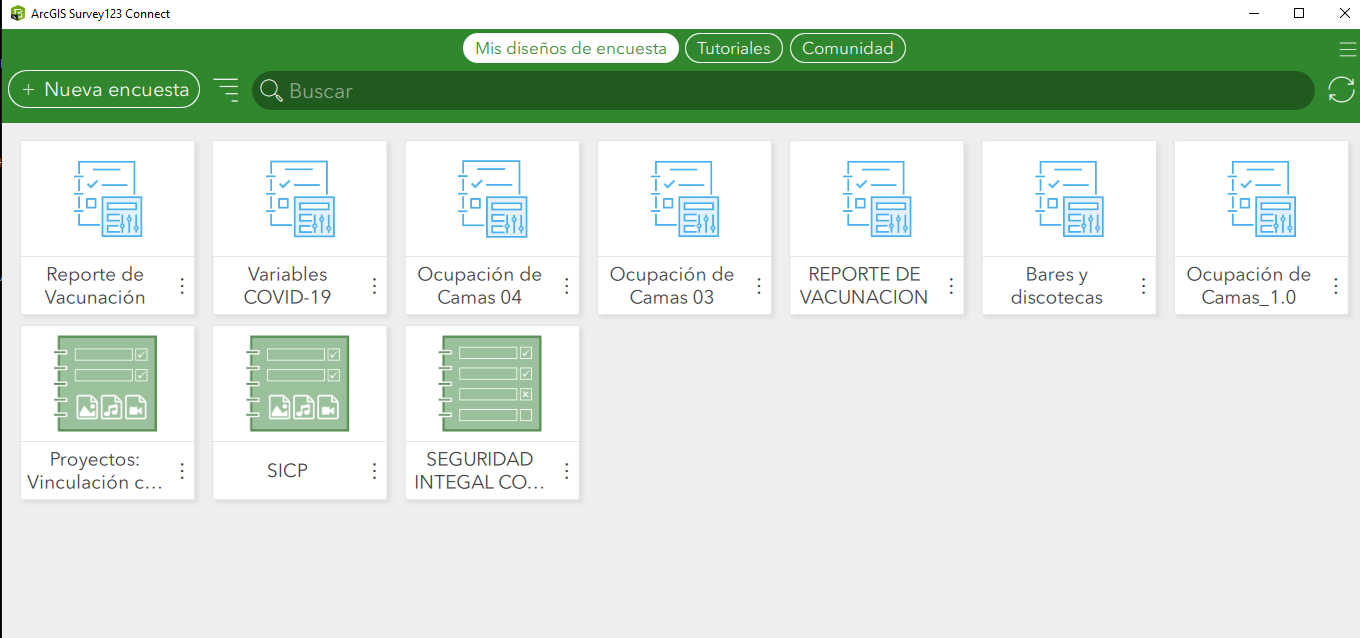 1
Aplicación de recolección de datos
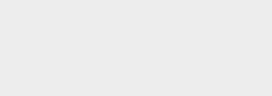 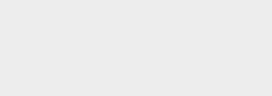 2
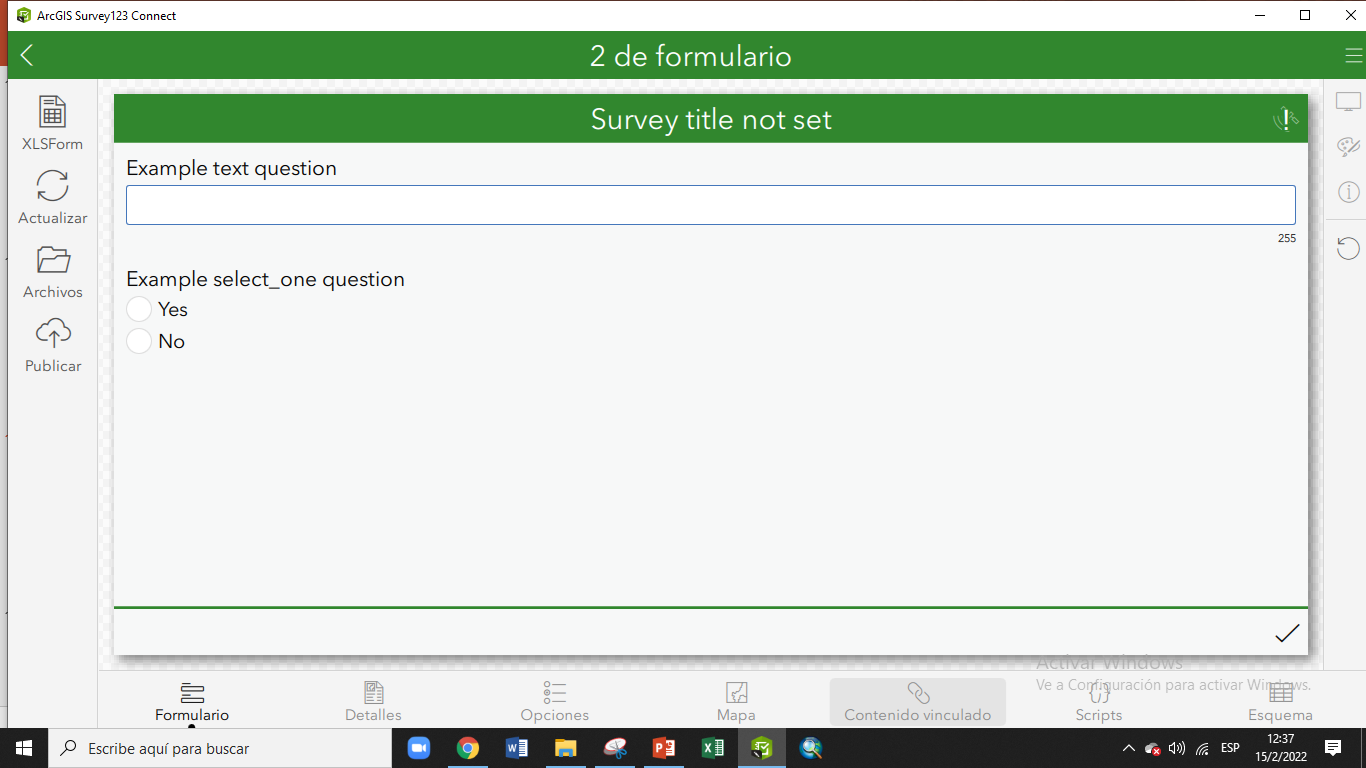 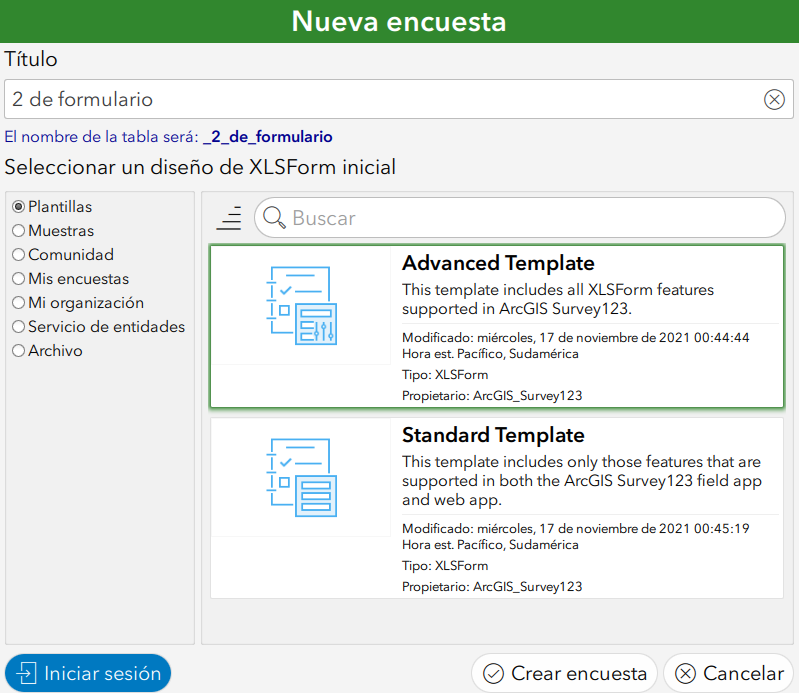 3
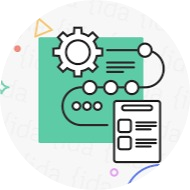 Link de descarga: https://www.esri.com/en-us/arcgis/products/arcgis-survey123/resources
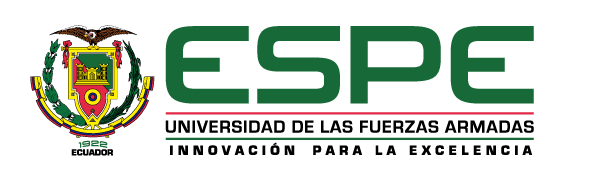 Formulario de Ocupación de Camas
3. Metodología
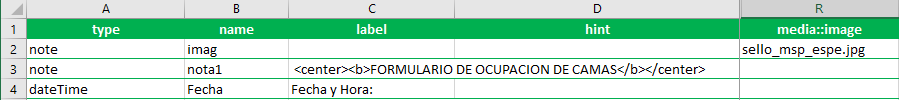 Encabezado
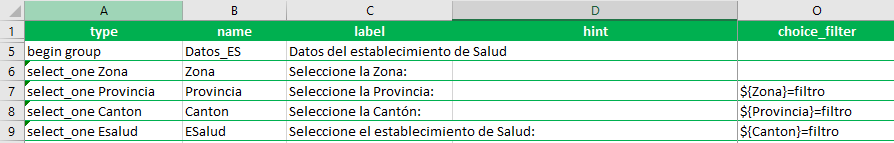 Datos del establecimiento de salud
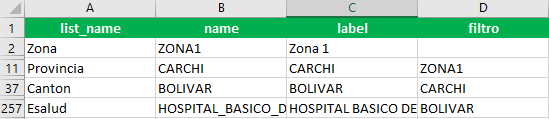 Hoja Choices
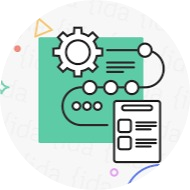 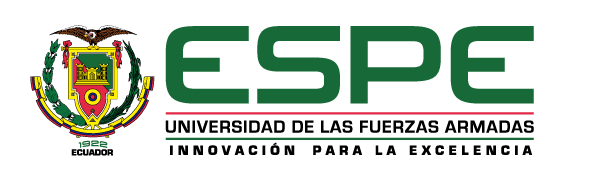 Formulario de Ocupación de Camas
3. Metodología
Información de los establecimientos de salud
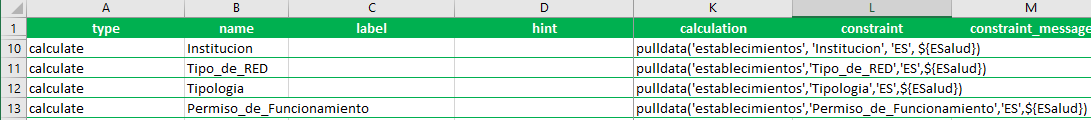 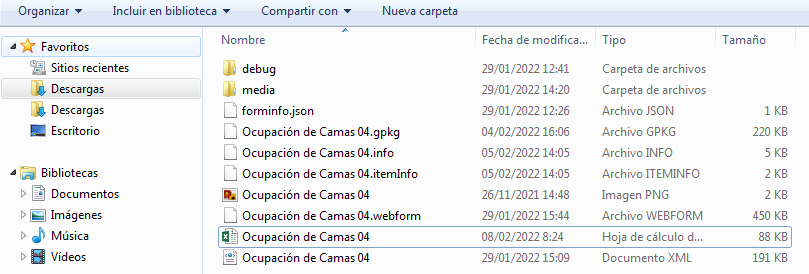 Csv externo
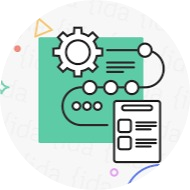 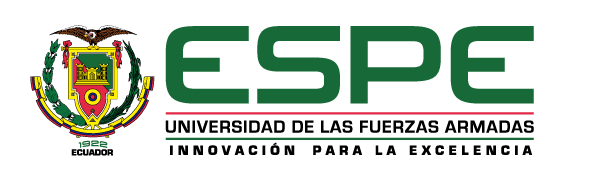 Tipos de pacientes
Formulario de Ocupación de Camas
3. Metodología
Calculo del porcentaje de ocupación
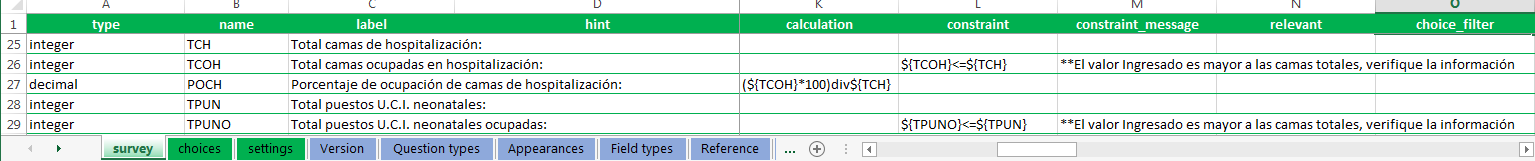 Datos de la persona responsable
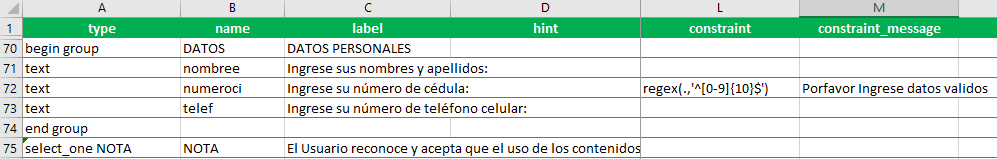 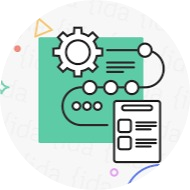 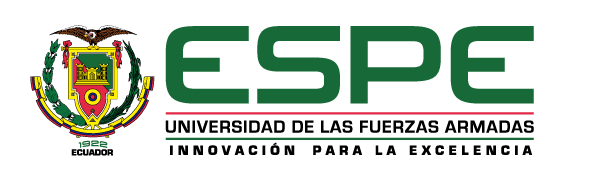 Formulario de Ocupación de Camas
3. Metodología
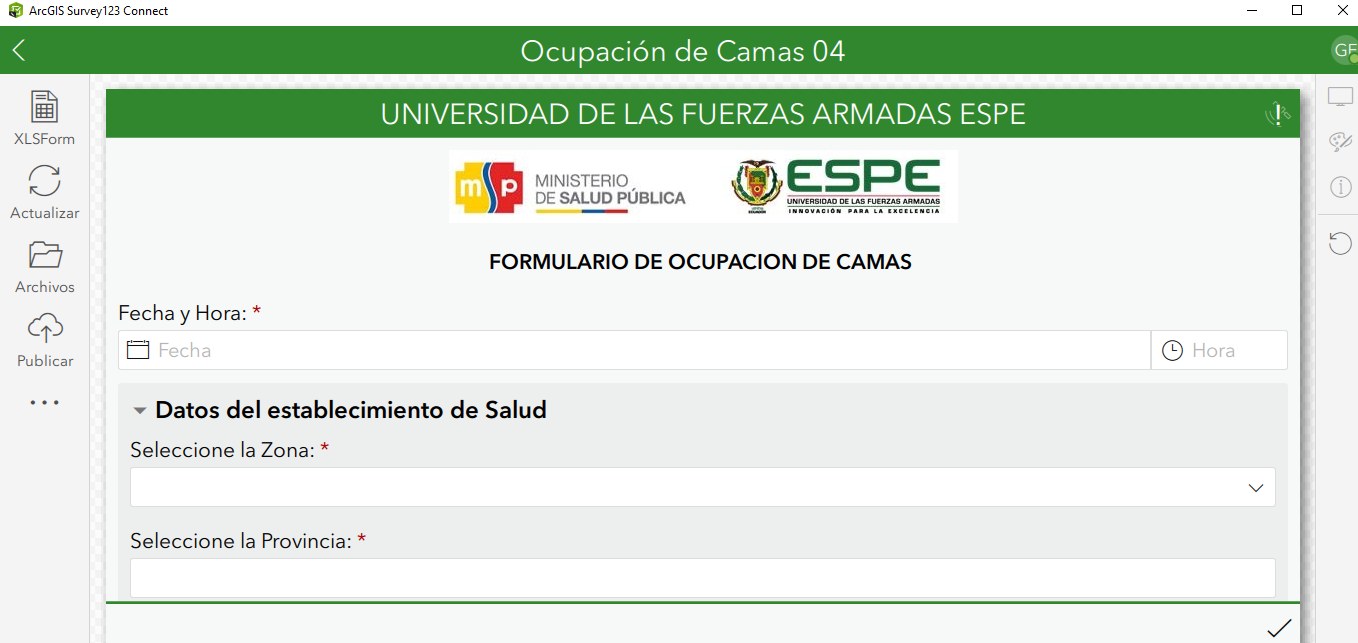 Vista previa antes de la publicación
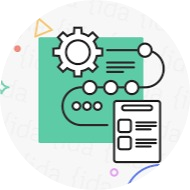 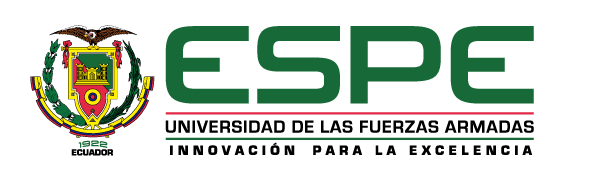 Formulario para Reporte de Vacunación
3. Metodología
Datos del paciente
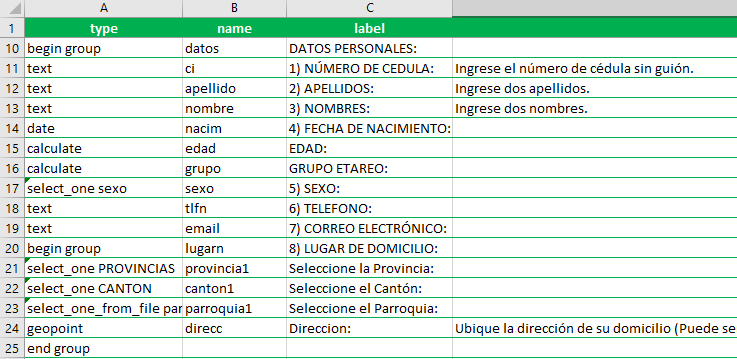 Filtro
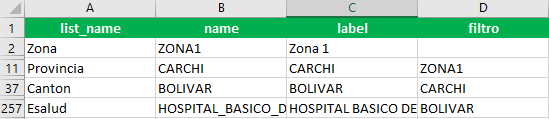 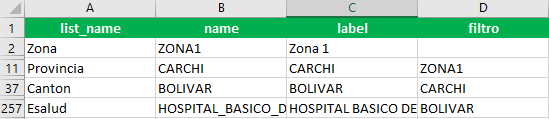 Csv externo (parroquias)
0
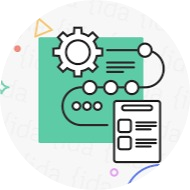 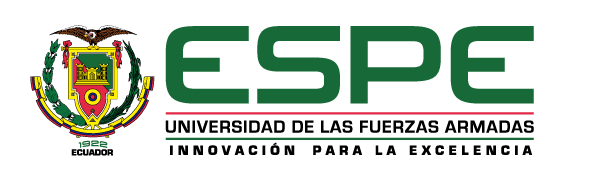 Formulario para Reporte de Vacunación
3. Metodología
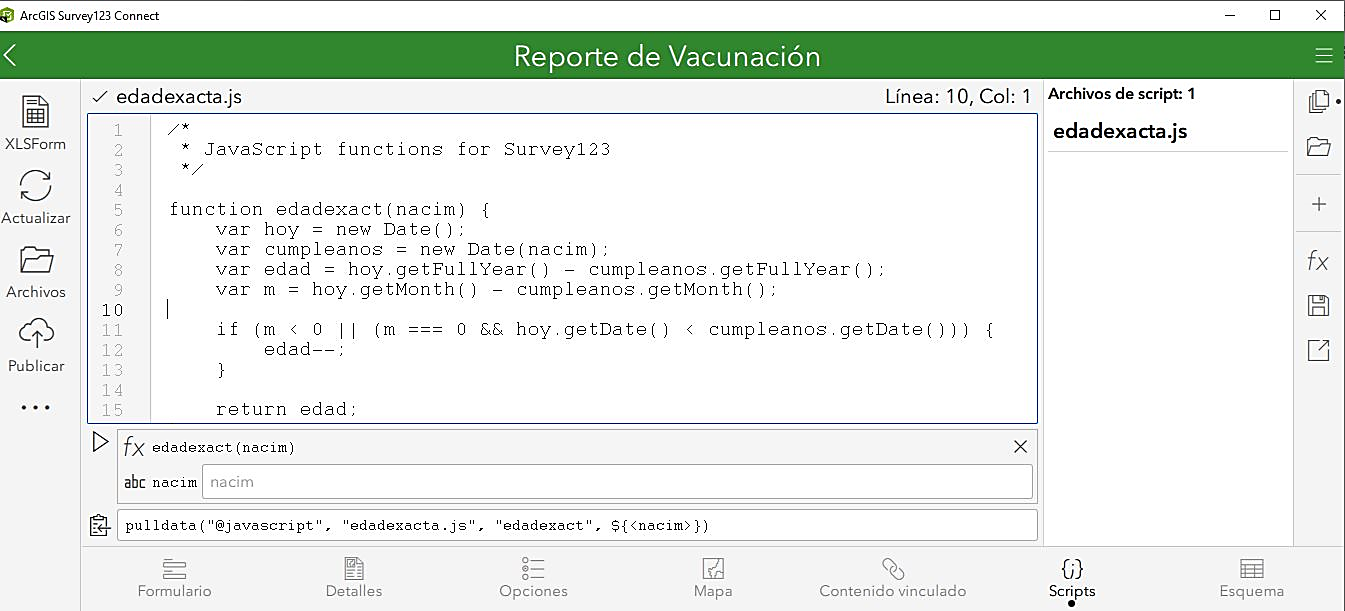 Calculo de edad
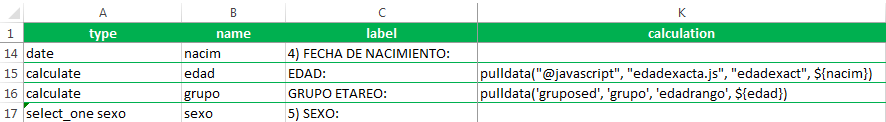 Edad y grupo etareo
Grupo etareo
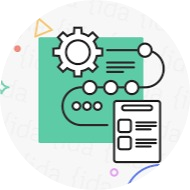 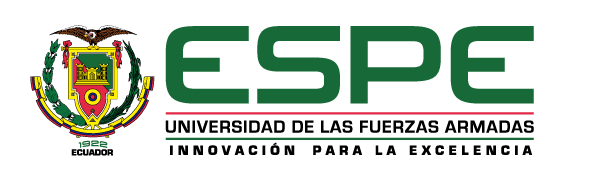 Formulario para Reporte de Vacunación
3. Metodología
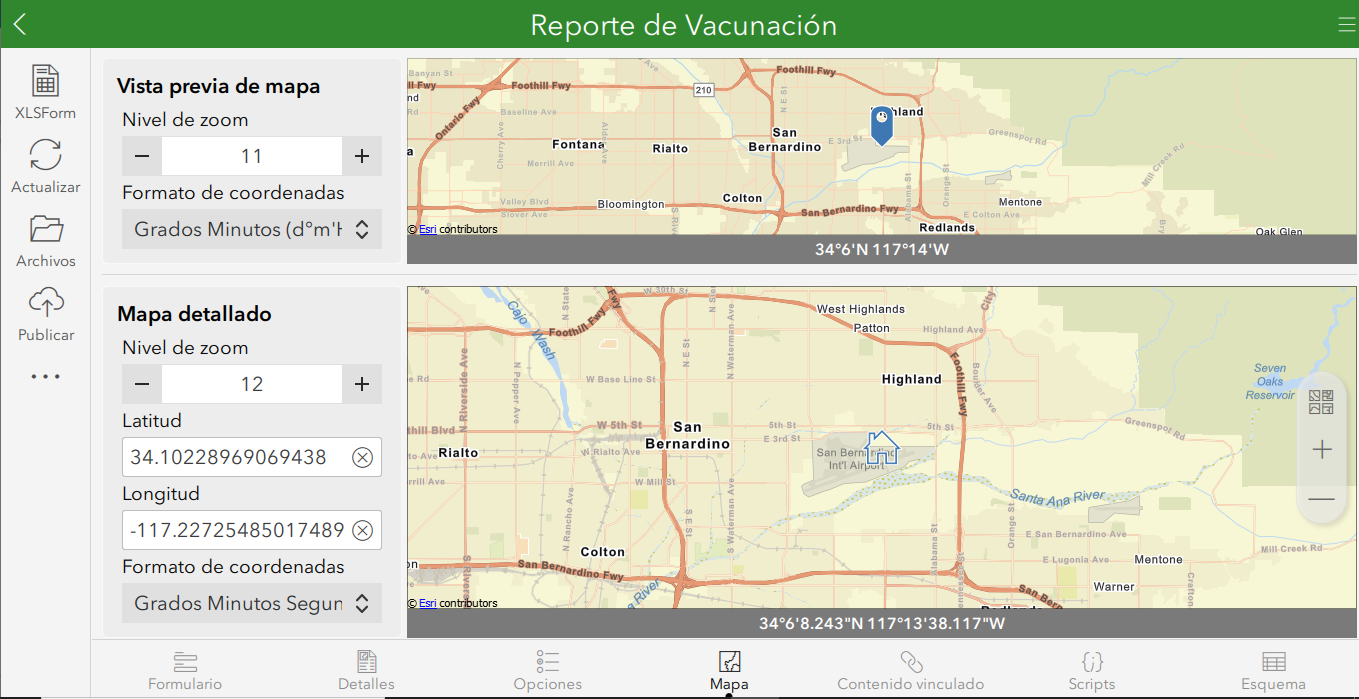 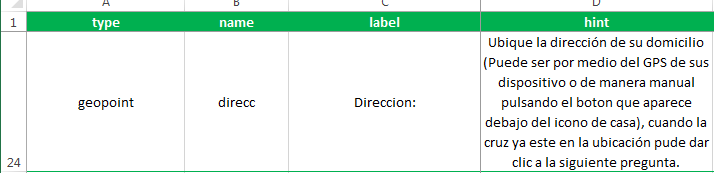 Ubicación de domicilio
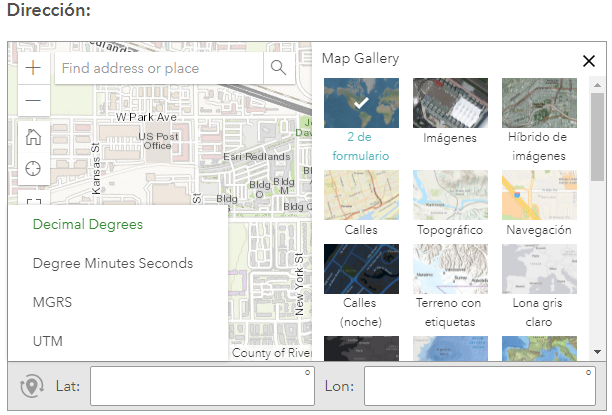 Opciones de Georreferencia
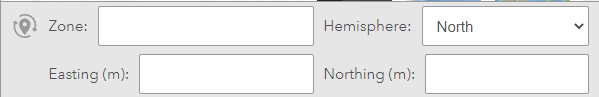 Coordenadas UTM
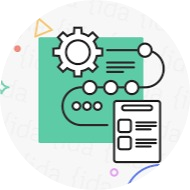 Vista previa en formulario publicado
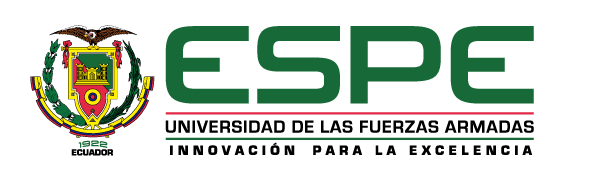 Formulario para Reporte de Vacunación
3. Metodología
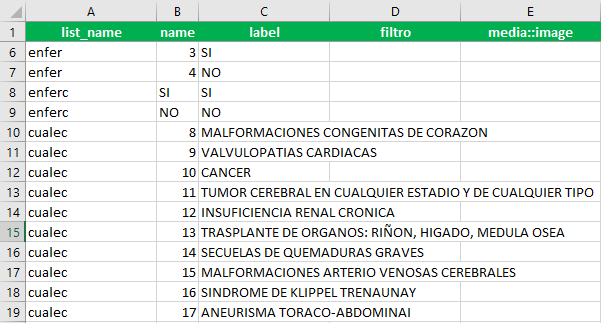 Condiciones de salud del paciente
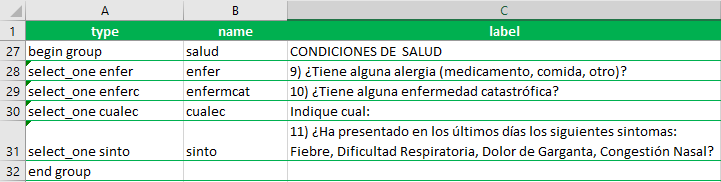 Vacuna
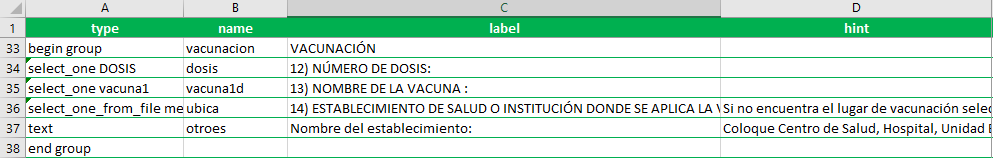 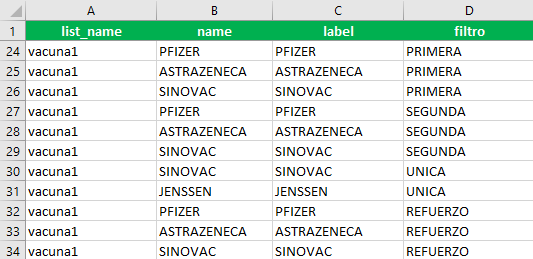 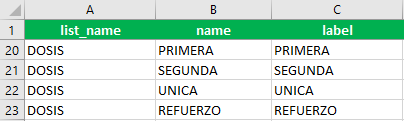 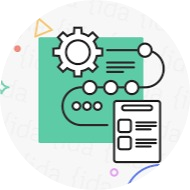 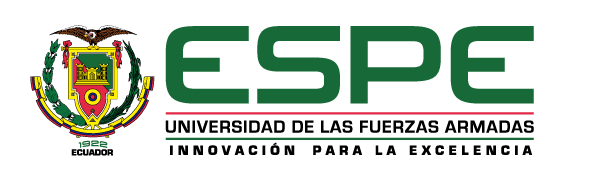 Formulario para Reporte de Vacunación
3. Metodología
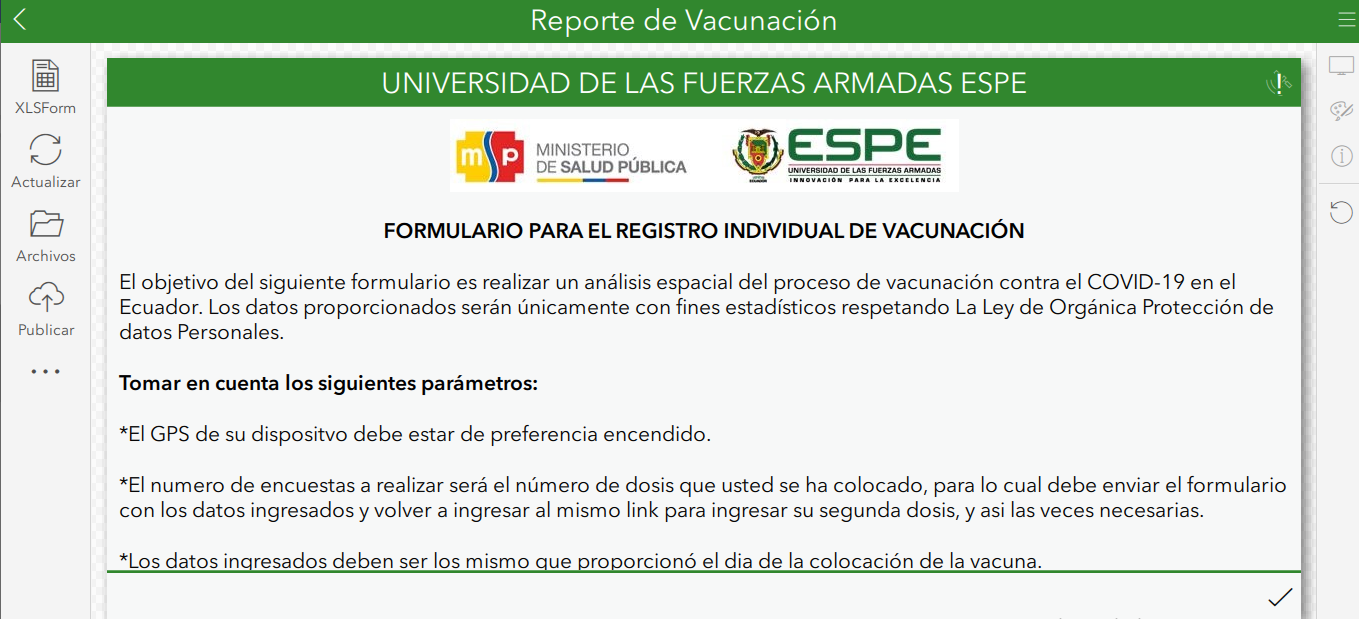 Vista previa antes de la publicación
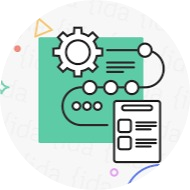 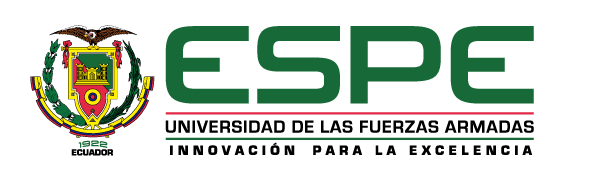 Formulario de Variables Covid-19
3. Metodología
Datos del establecimiento de salud
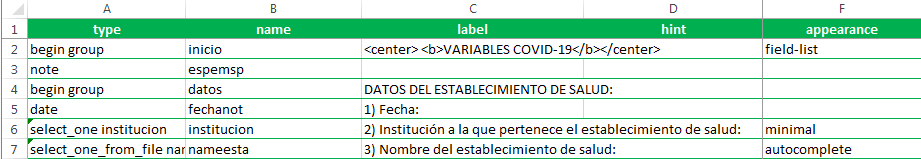 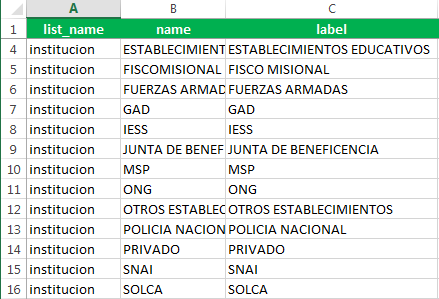 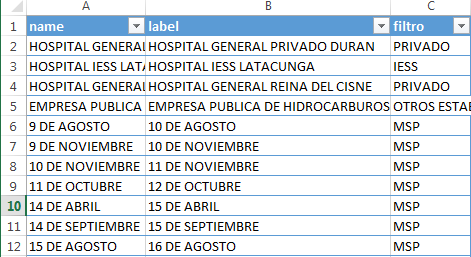 Institución
Establecimientos de salud
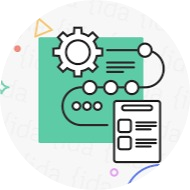 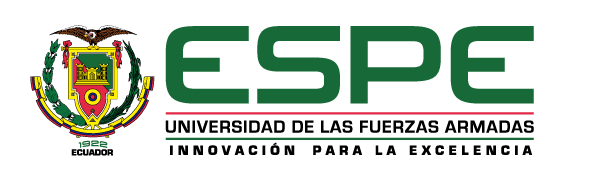 Formulario de Variables Covid-19
3. Metodología
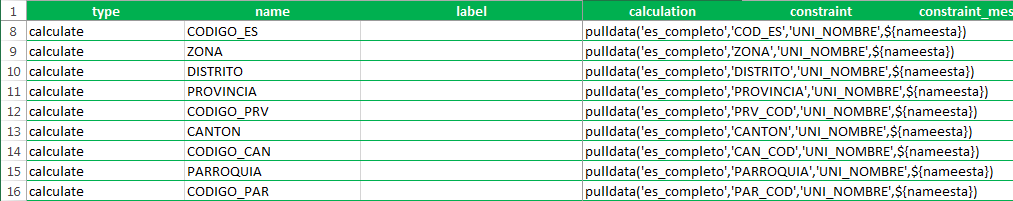 Información de los establecimientos de salud
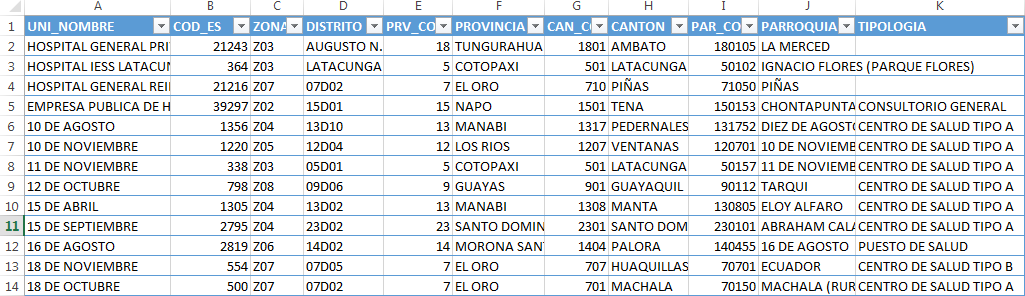 Csv externo
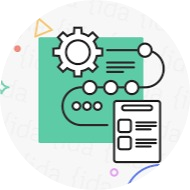 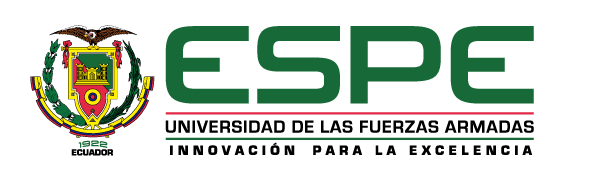 Formulario de Variables Covid-19
3. Metodología
Datos del Paciente
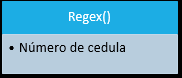 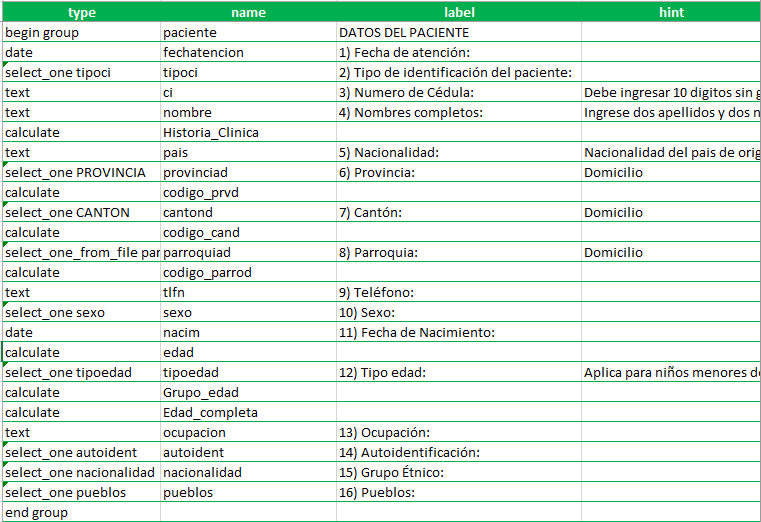 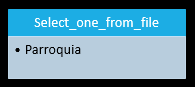 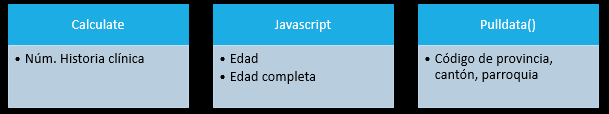 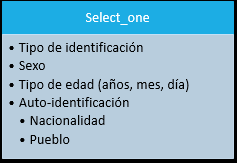 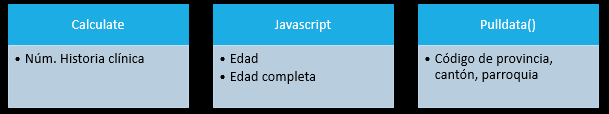 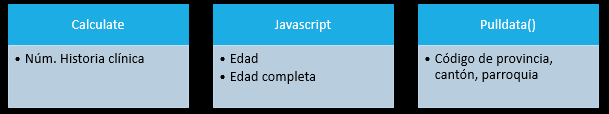 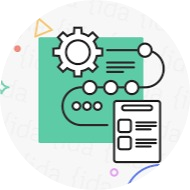 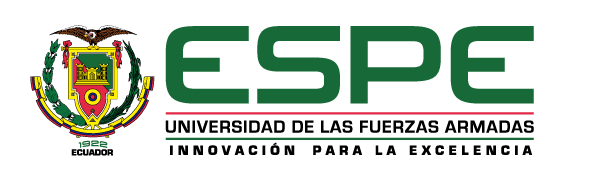 Formulario de Variables Covid-19
3. Metodología
Diagnóstico Inicial
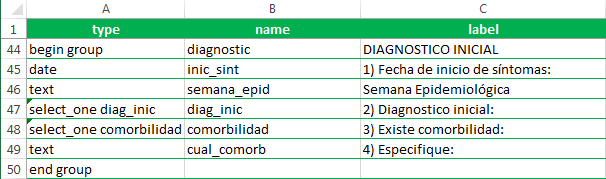 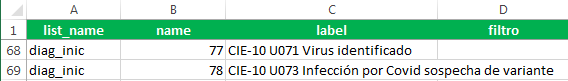 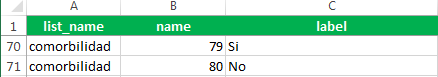 Antecedentes del paciente
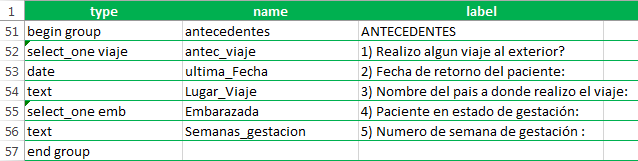 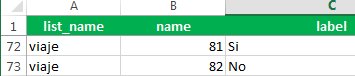 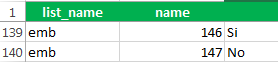 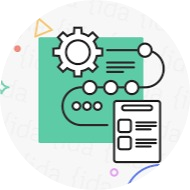 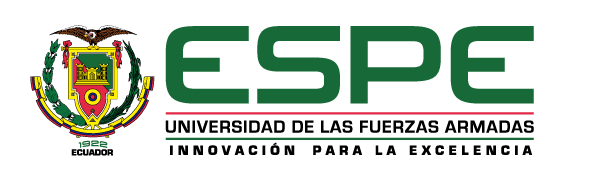 Formulario de Variables Covid-19
3. Metodología
Sintomatología
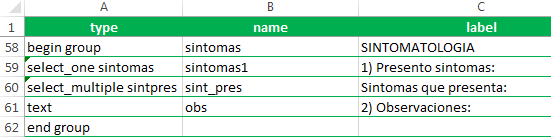 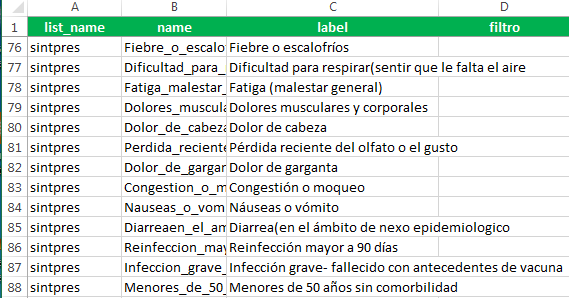 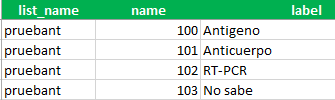 Pruebas realizadas con anterioridad
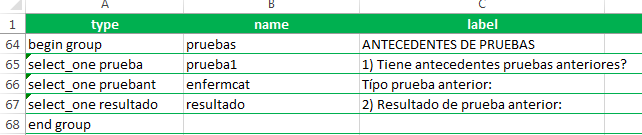 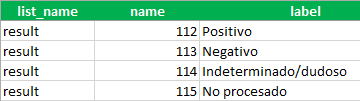 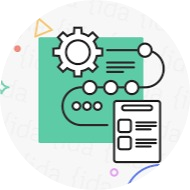 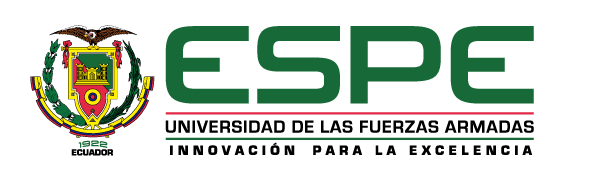 Formulario de Variables Covid-19
3. Metodología
Toma de muestra para realización de prueba
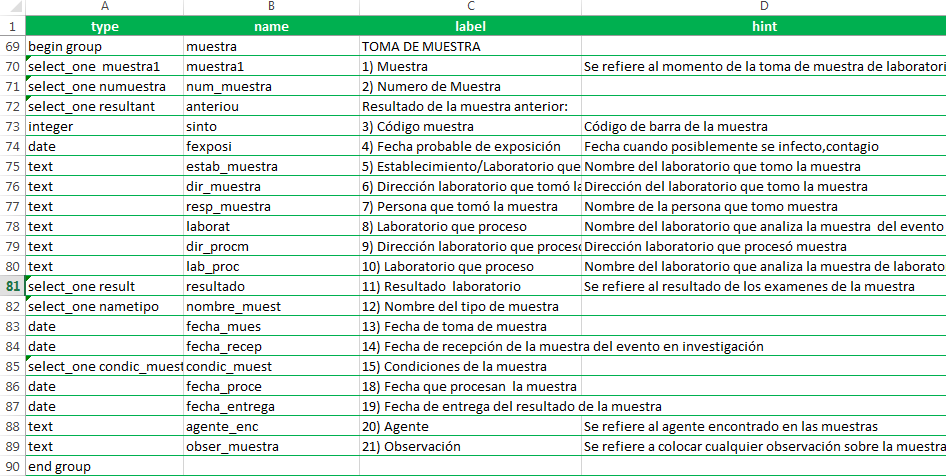 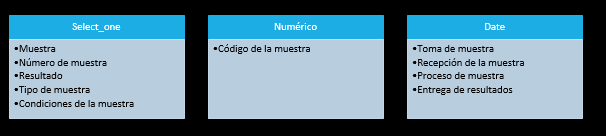 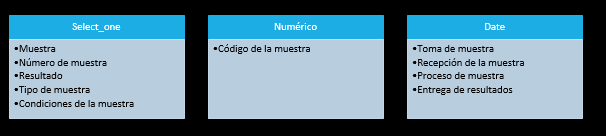 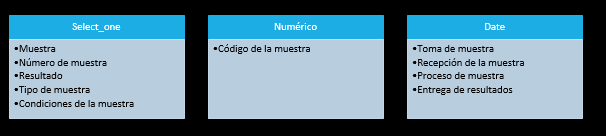 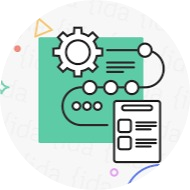 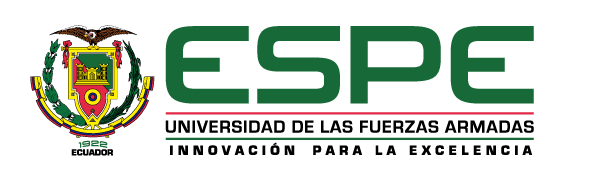 Formulario de Variables Covid-19
3. Metodología
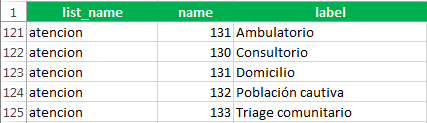 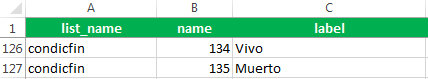 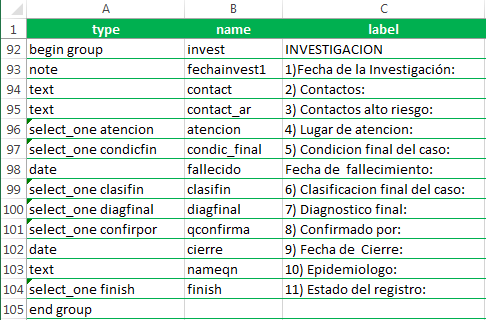 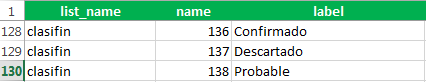 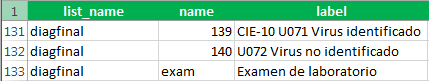 Investigación realizada
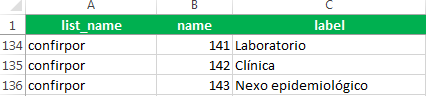 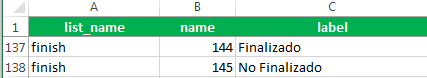 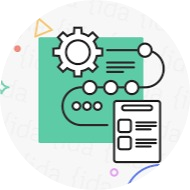 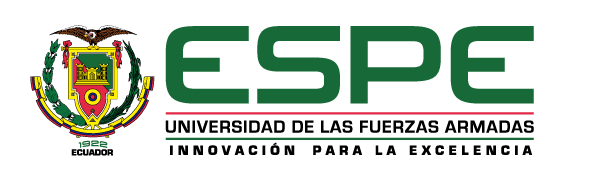 Formulario de Variables Covid-19
3. Metodología
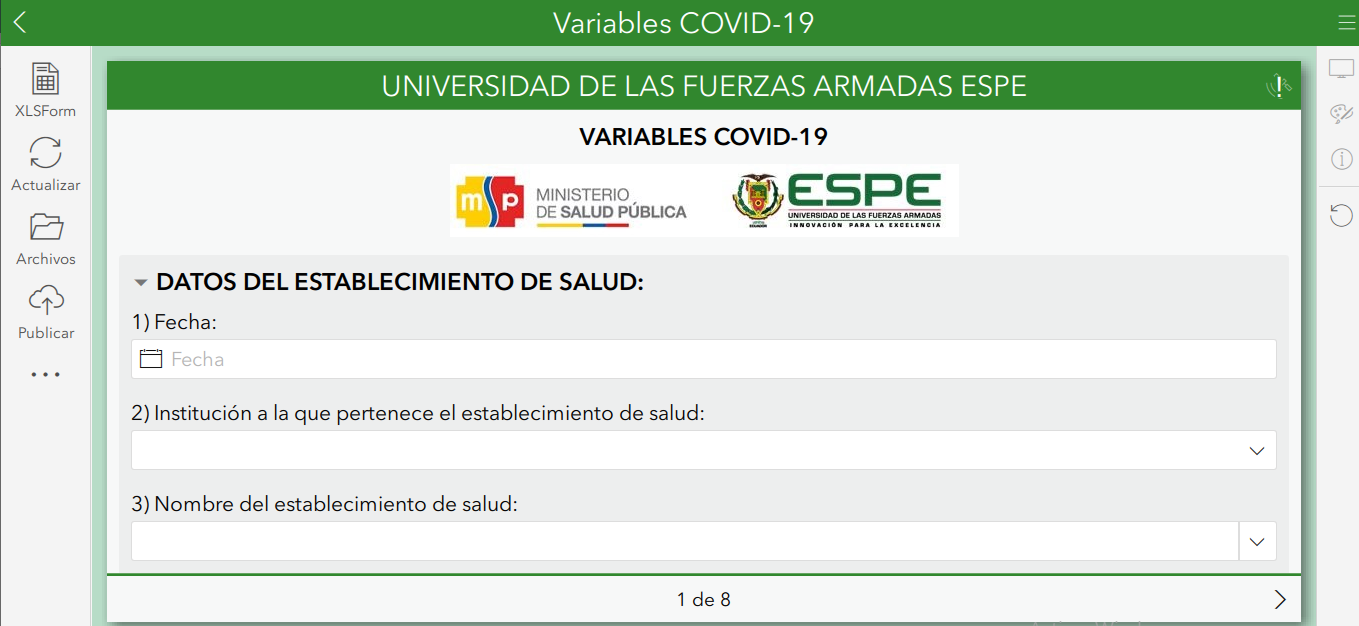 Vista previa antes de la publicación
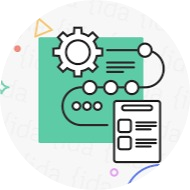 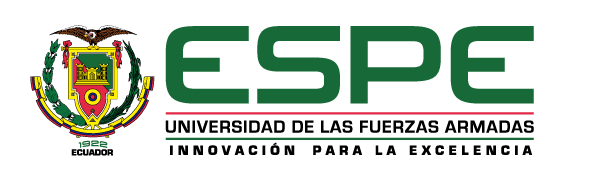 Publicación de Formularios
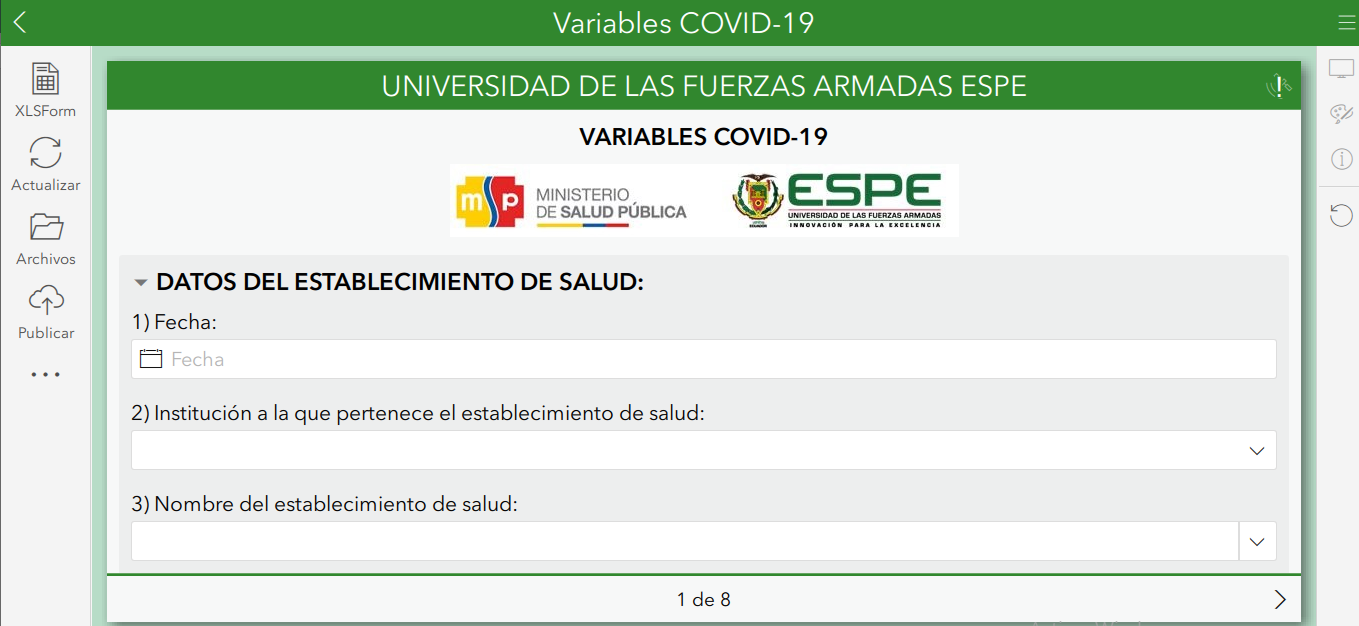 3. Metodología
Pagina web Survey123
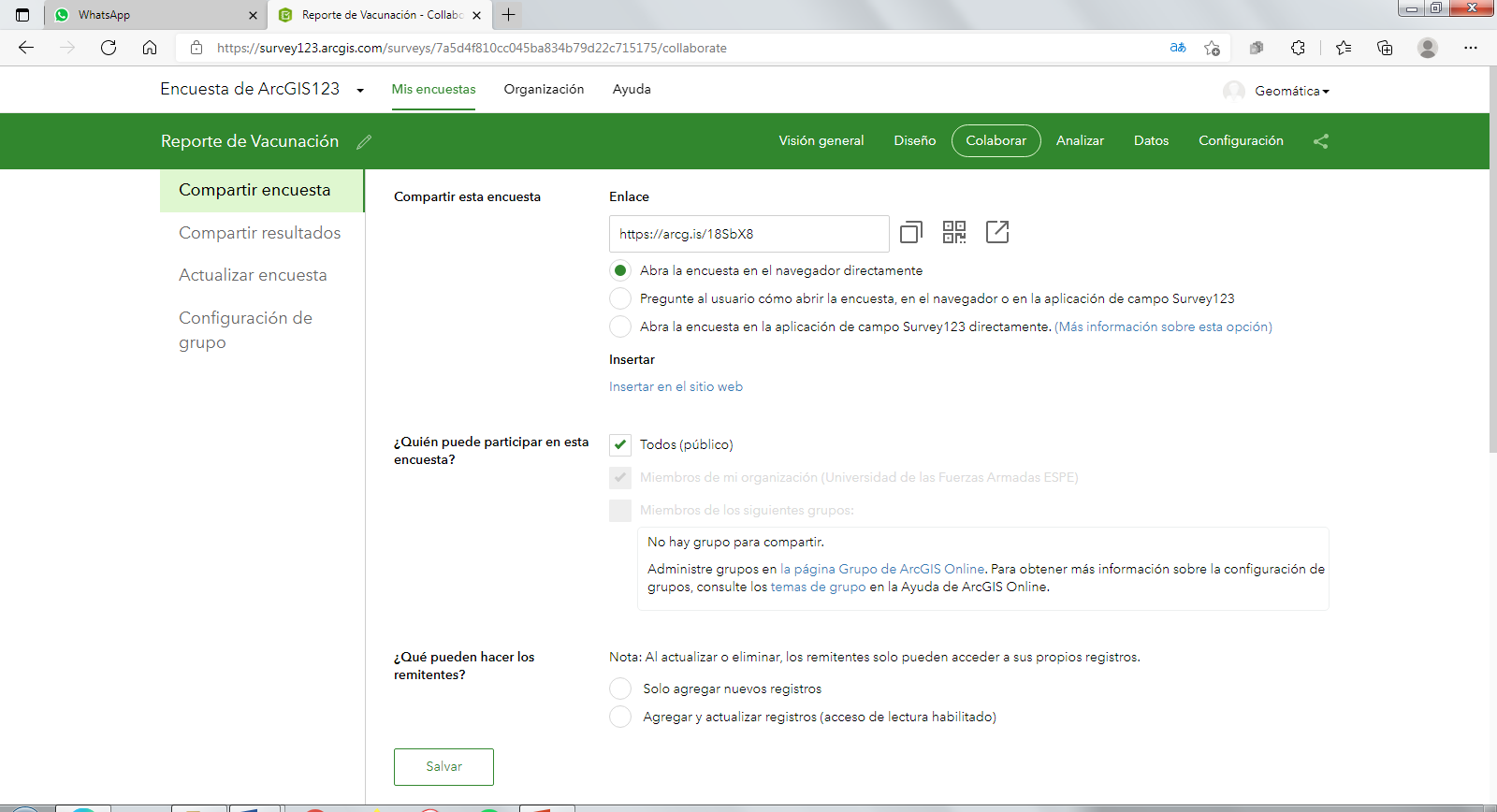 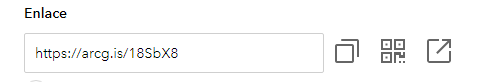 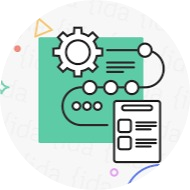 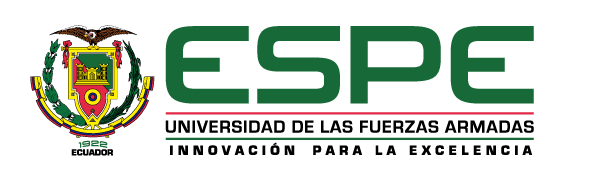 Resultados
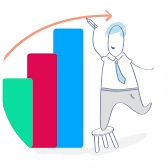 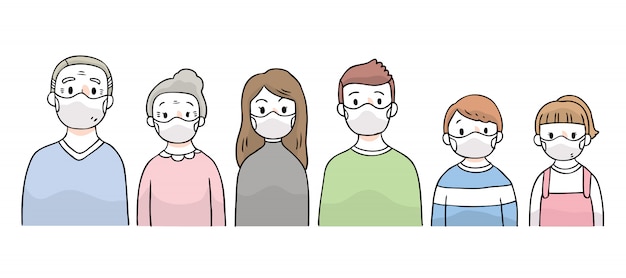 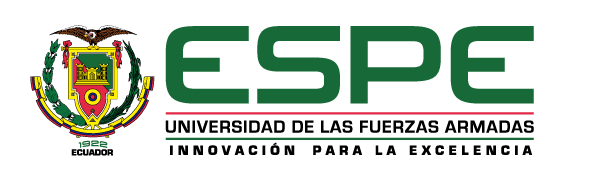 4. Resultados
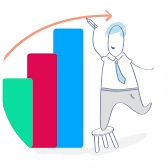 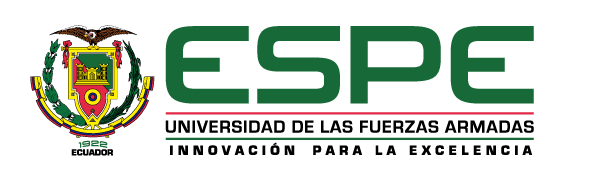 Resultado del Formulario de Ocupación de Camas
4. Resultados
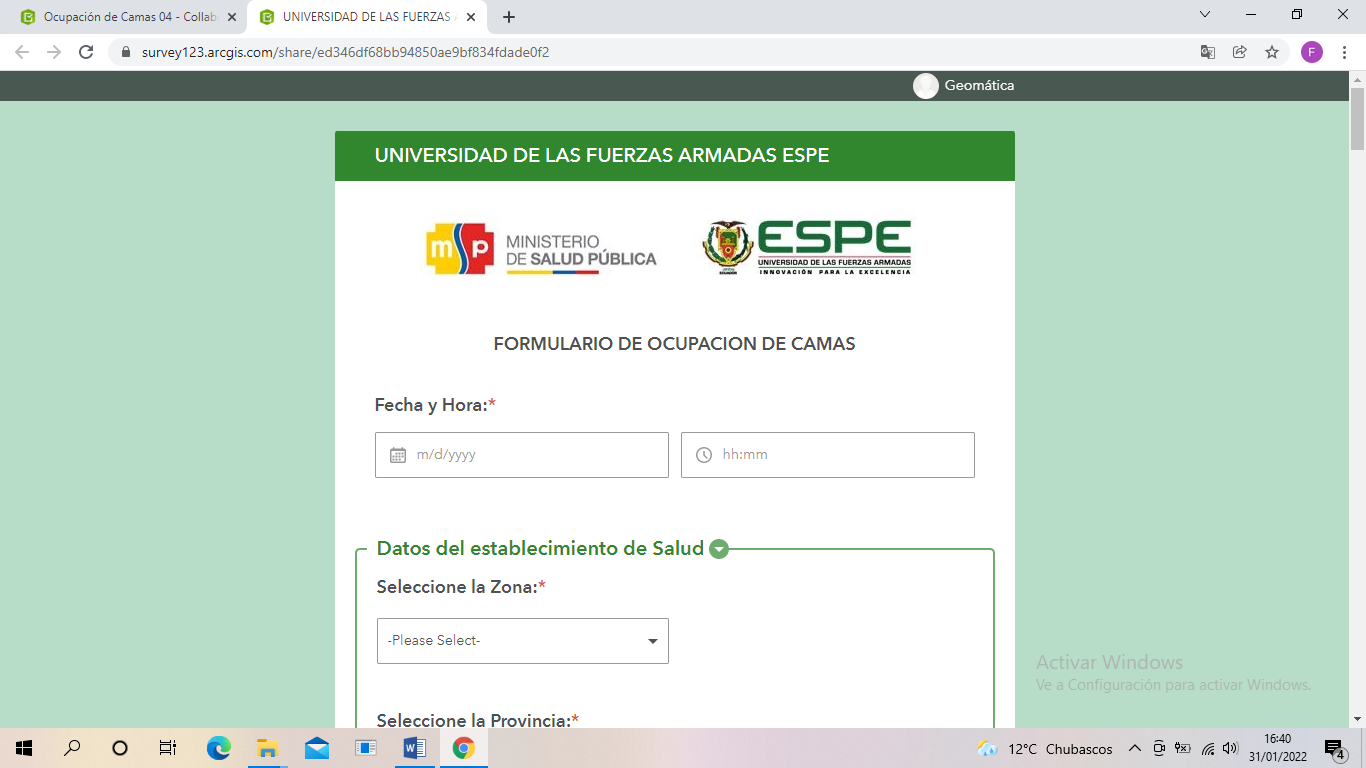 https://arcg.is/1iP5TG
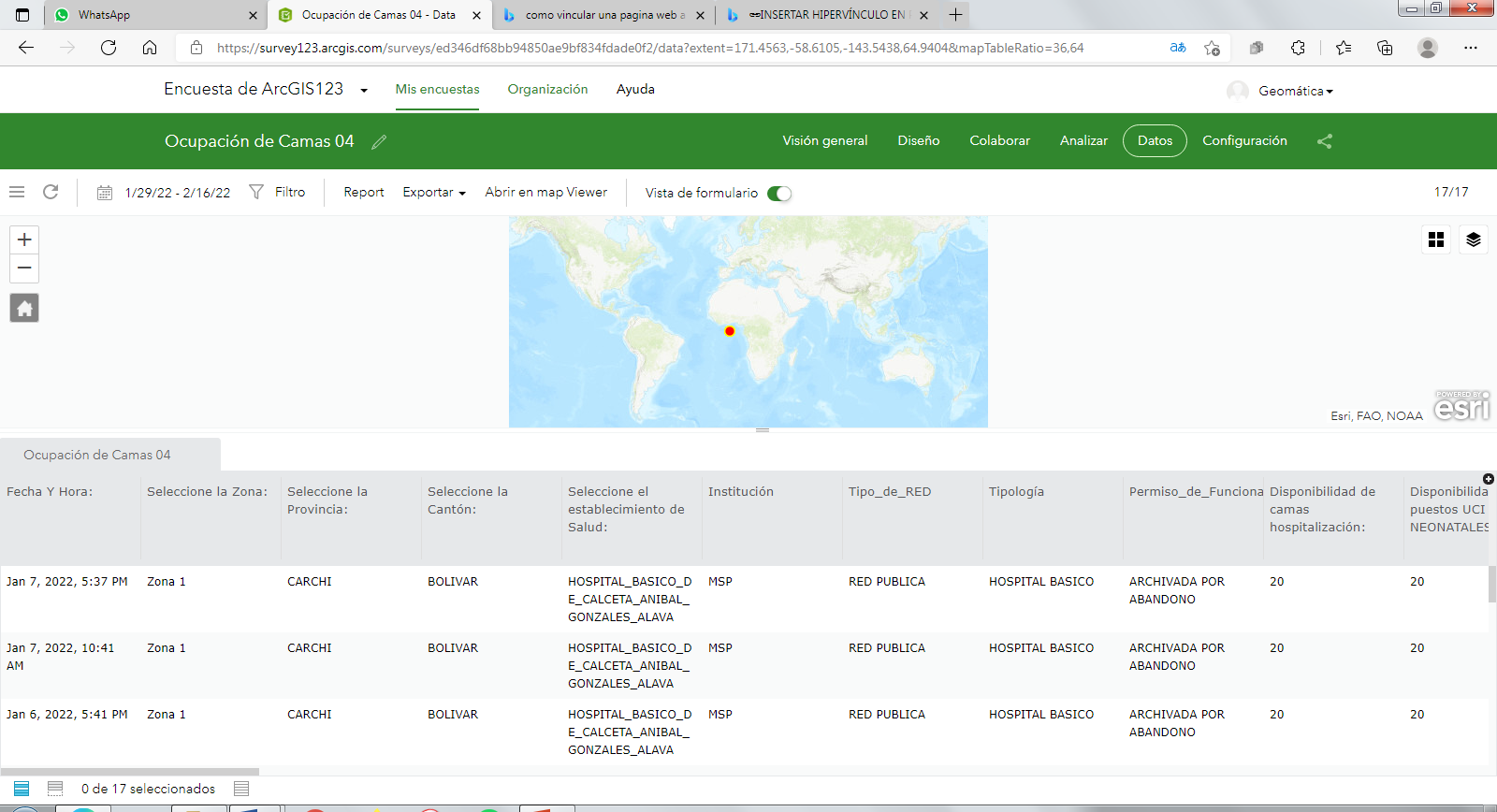 Datos ingresados al formulario
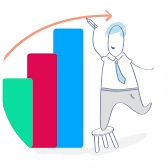 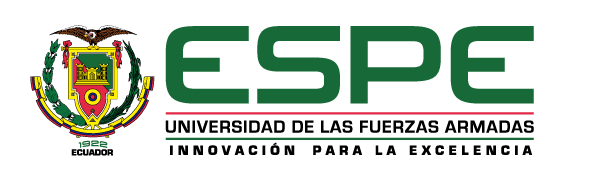 Resultado del Formulario de Ocupación de Camas
4. Resultados
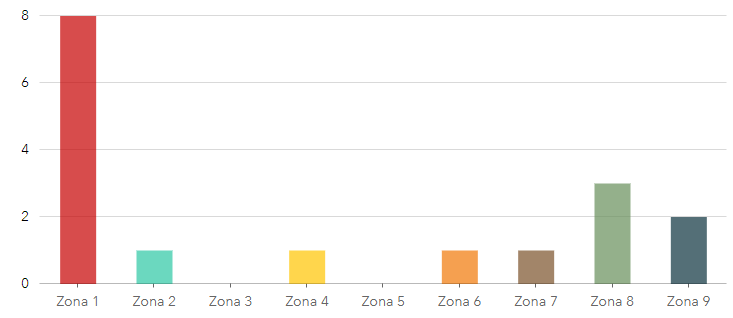 Zona
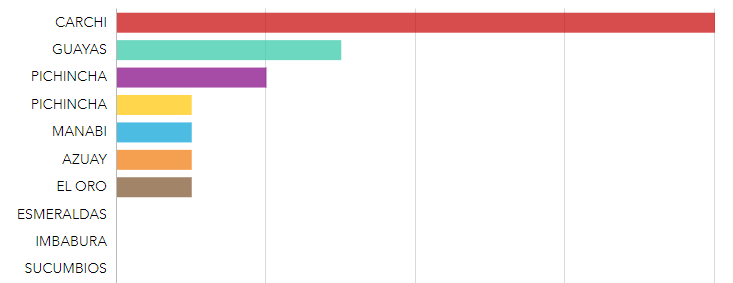 Provincia
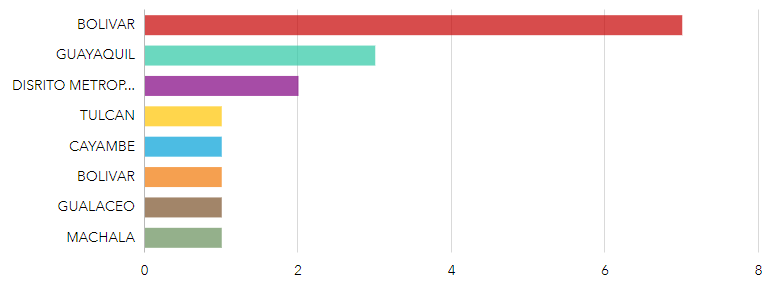 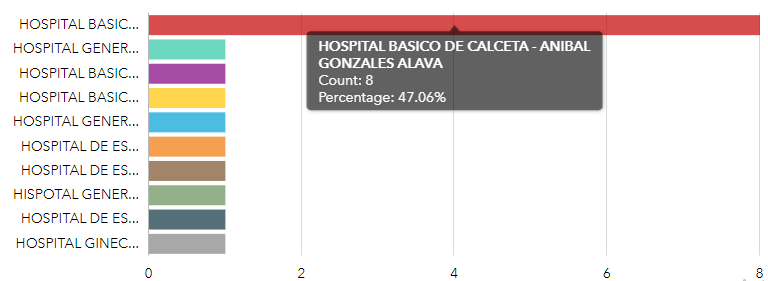 Cantón
Parroquia
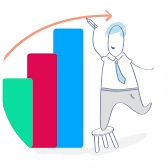 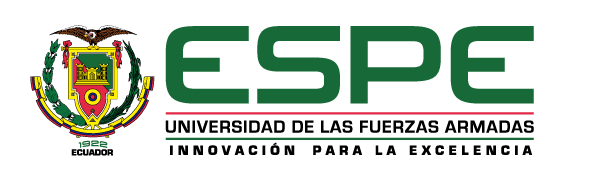 Resultado del Formulario de Ocupación de Camas
4. Resultados
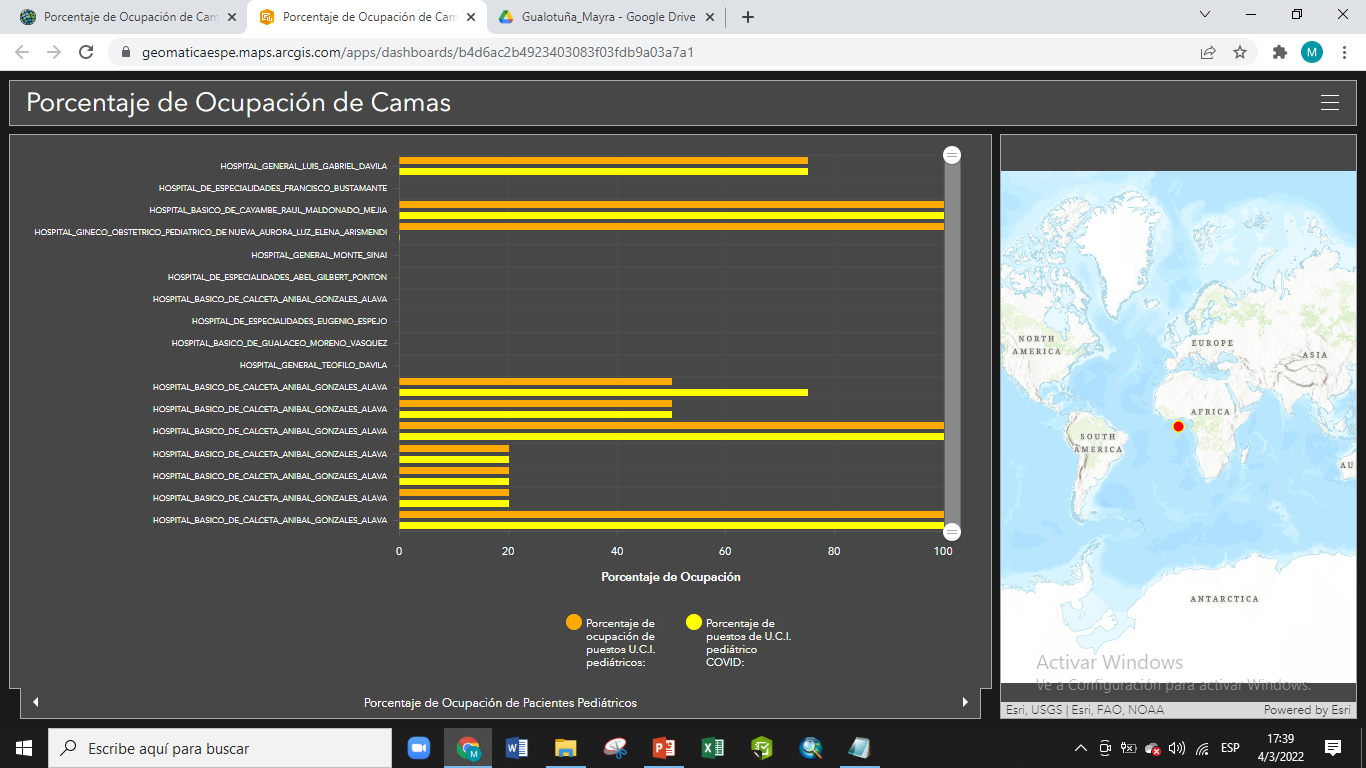 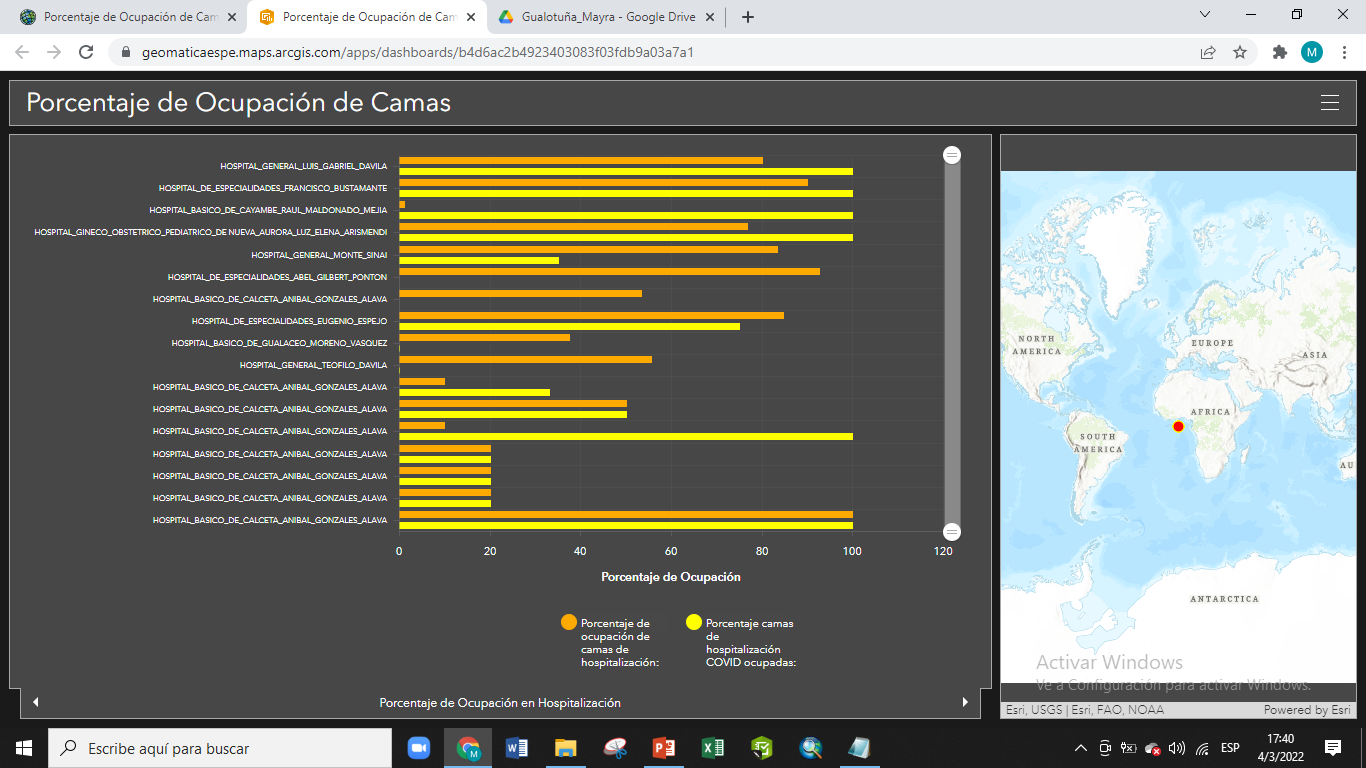 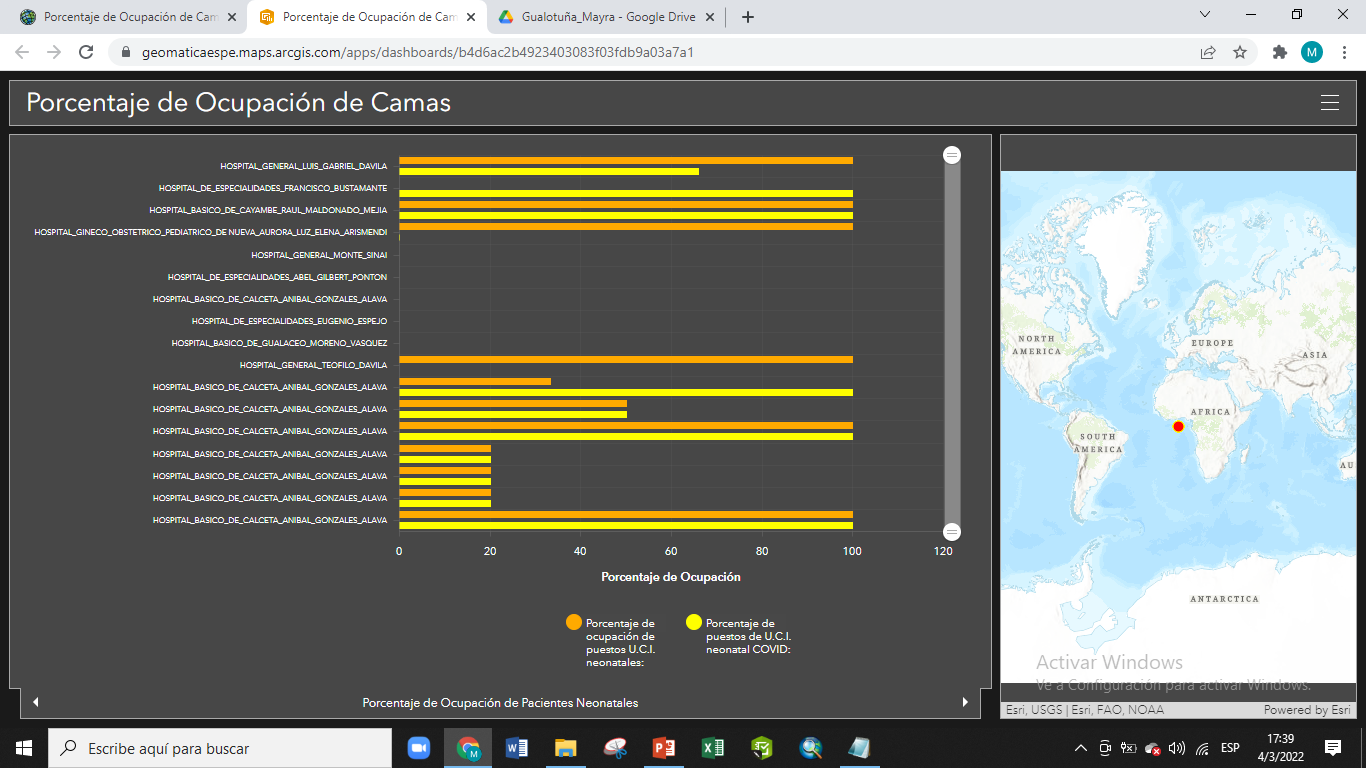 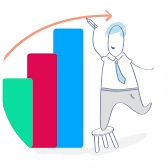 Link del Tablero de control: https://www.arcgis.com/apps/dashboards/b4d6ac2b4923403083f03fdb9a03a7a1
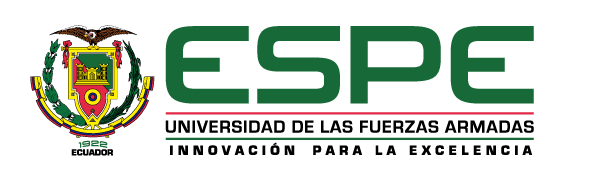 Resultado del Formulario de Reporte de Vacunación
4. Resultados
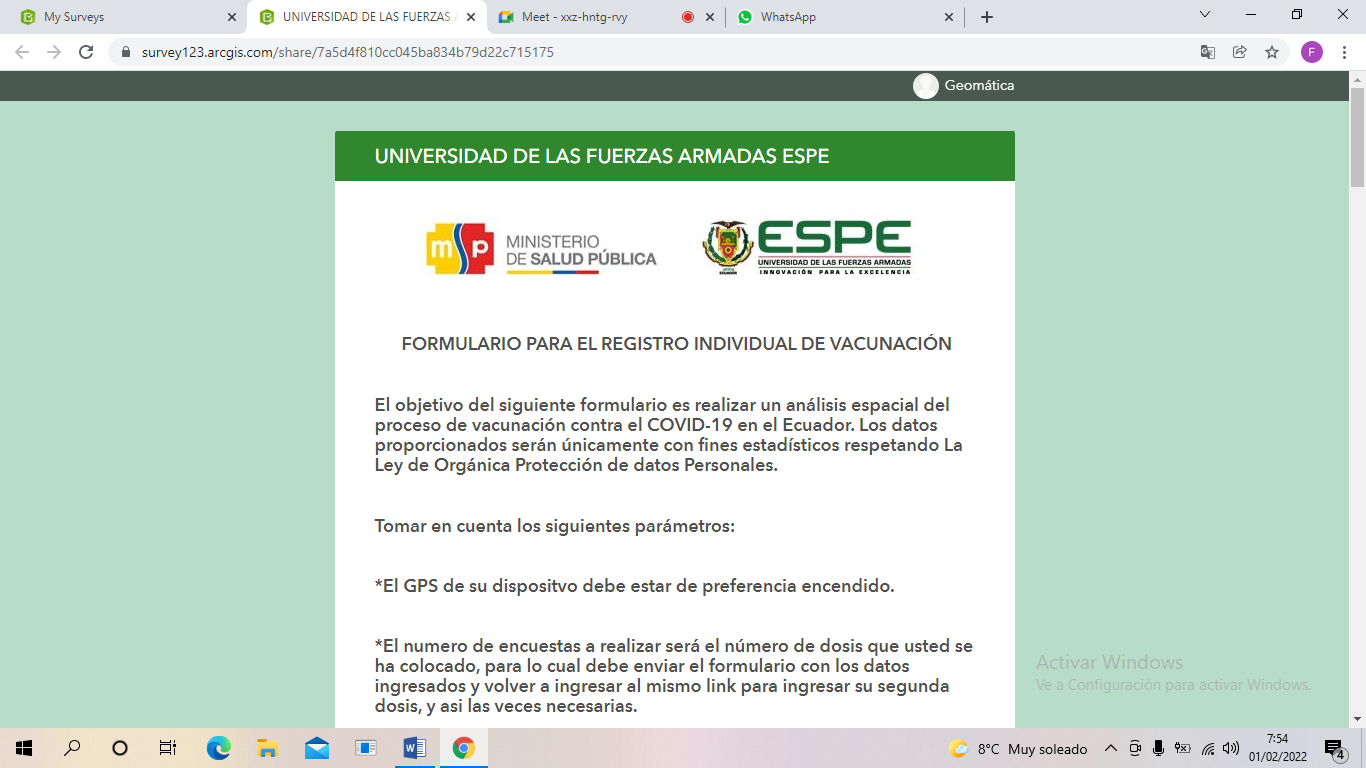 https://arcg.is/18SbX8
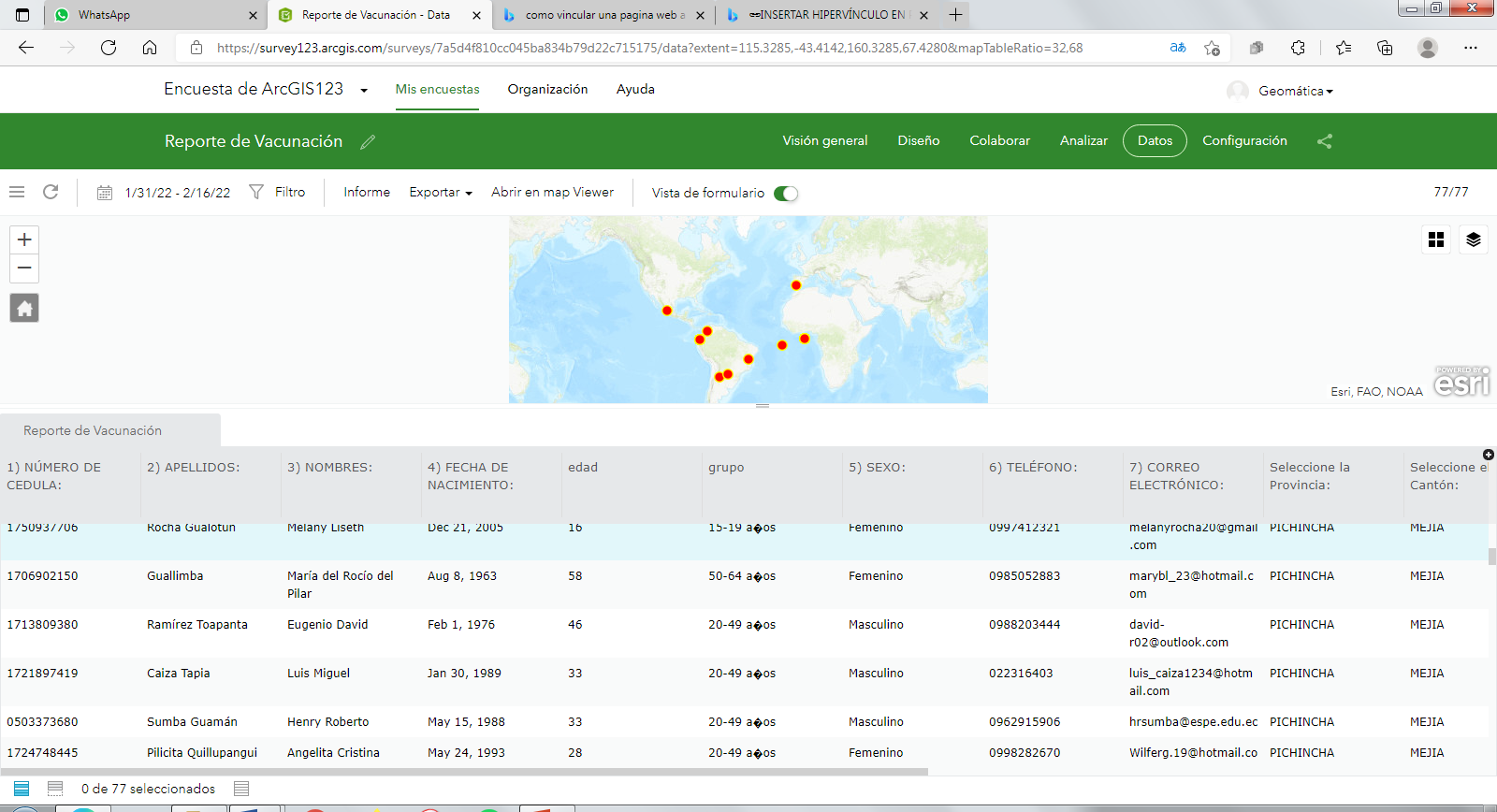 Datos ingresados al formulario
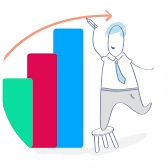 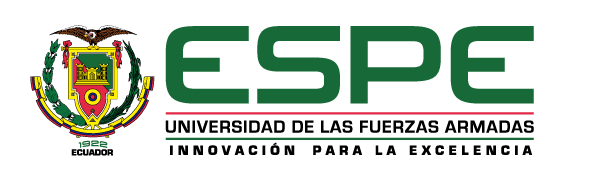 Resultado del Formulario de Variables Covid-19
4. Resultados
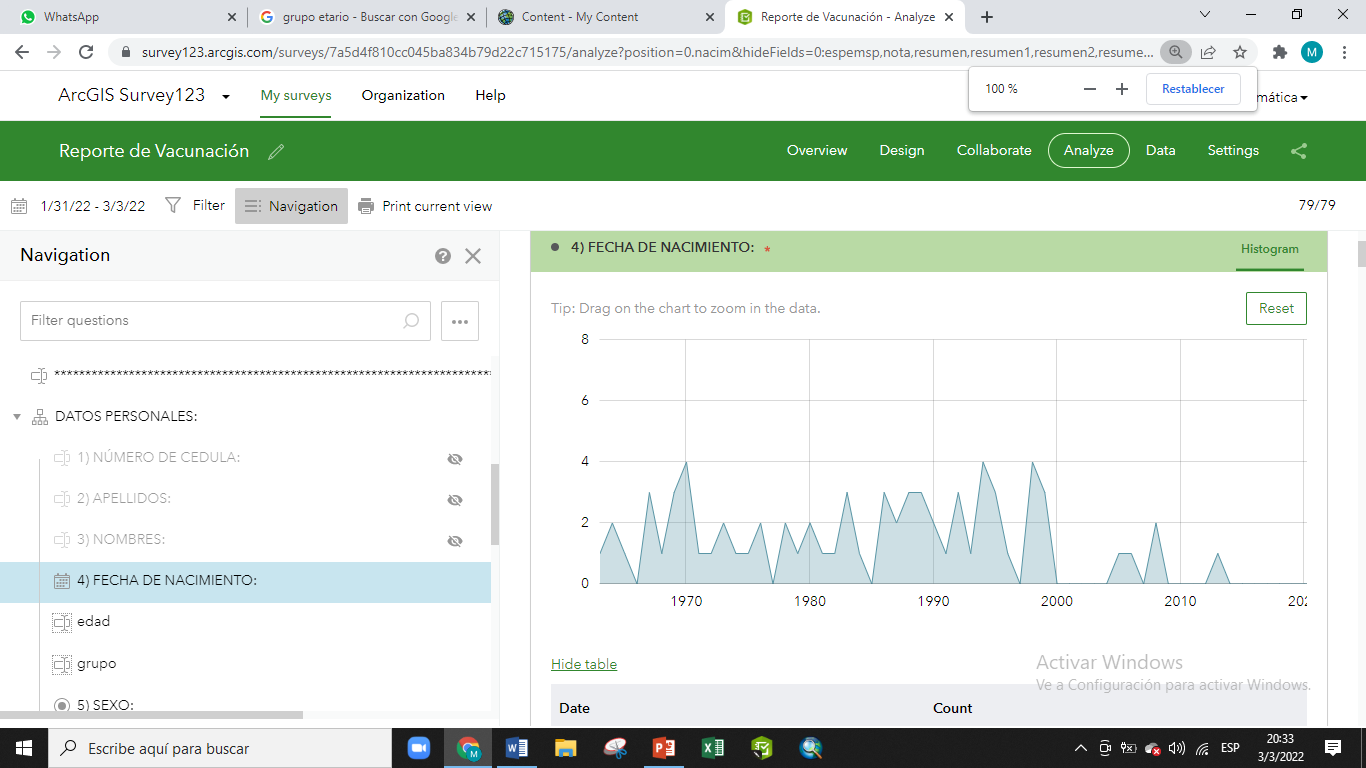 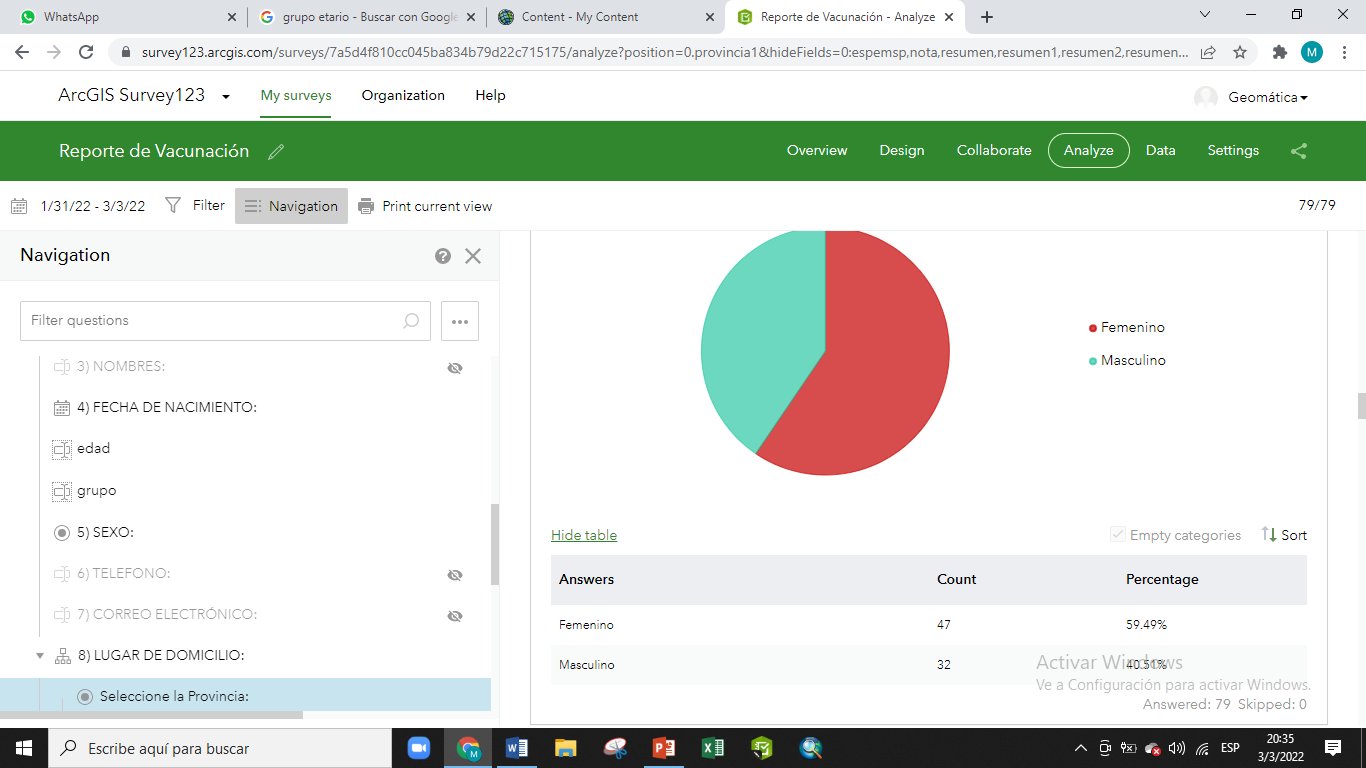 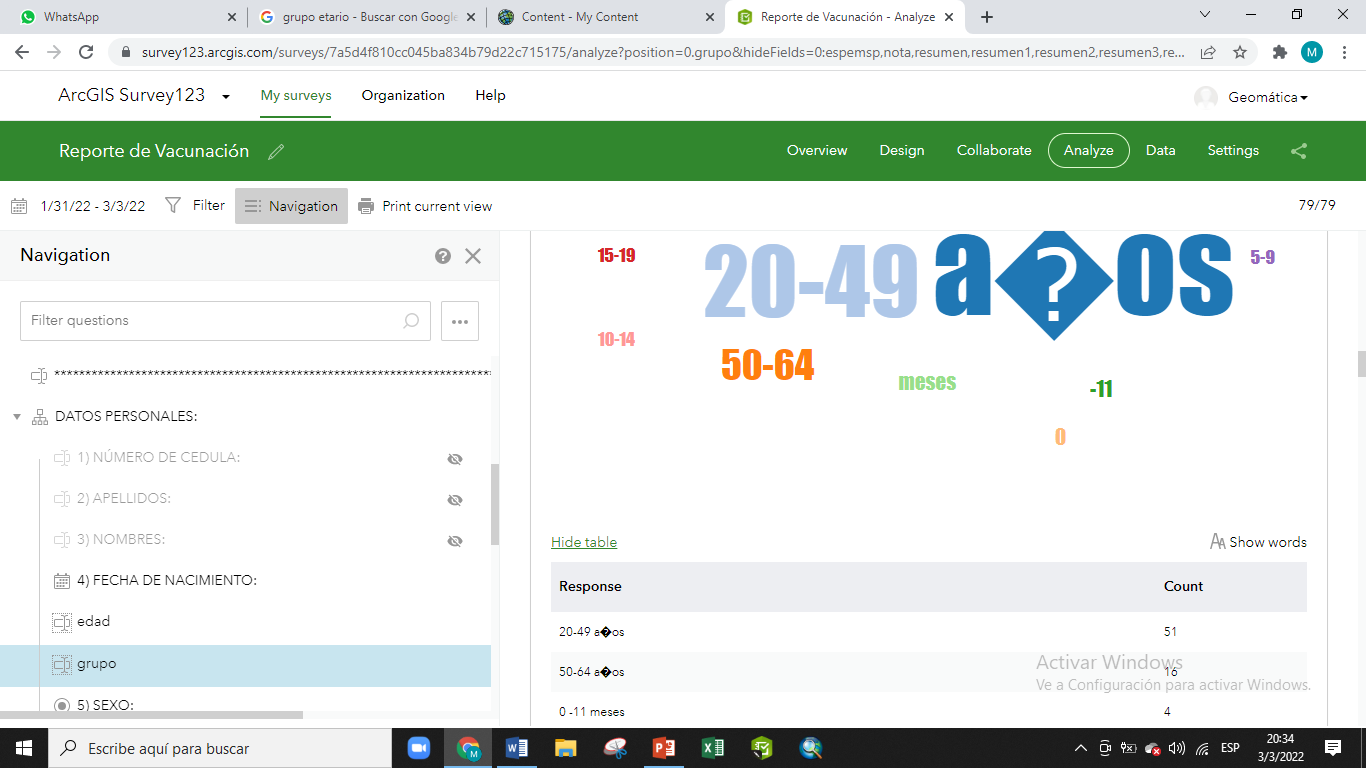 Análisis presentado por Survey123
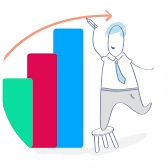 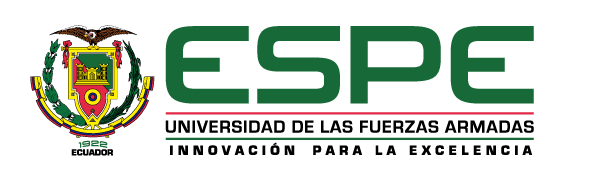 Resultado del Formulario de Reporte de Vacunación
4. Resultados
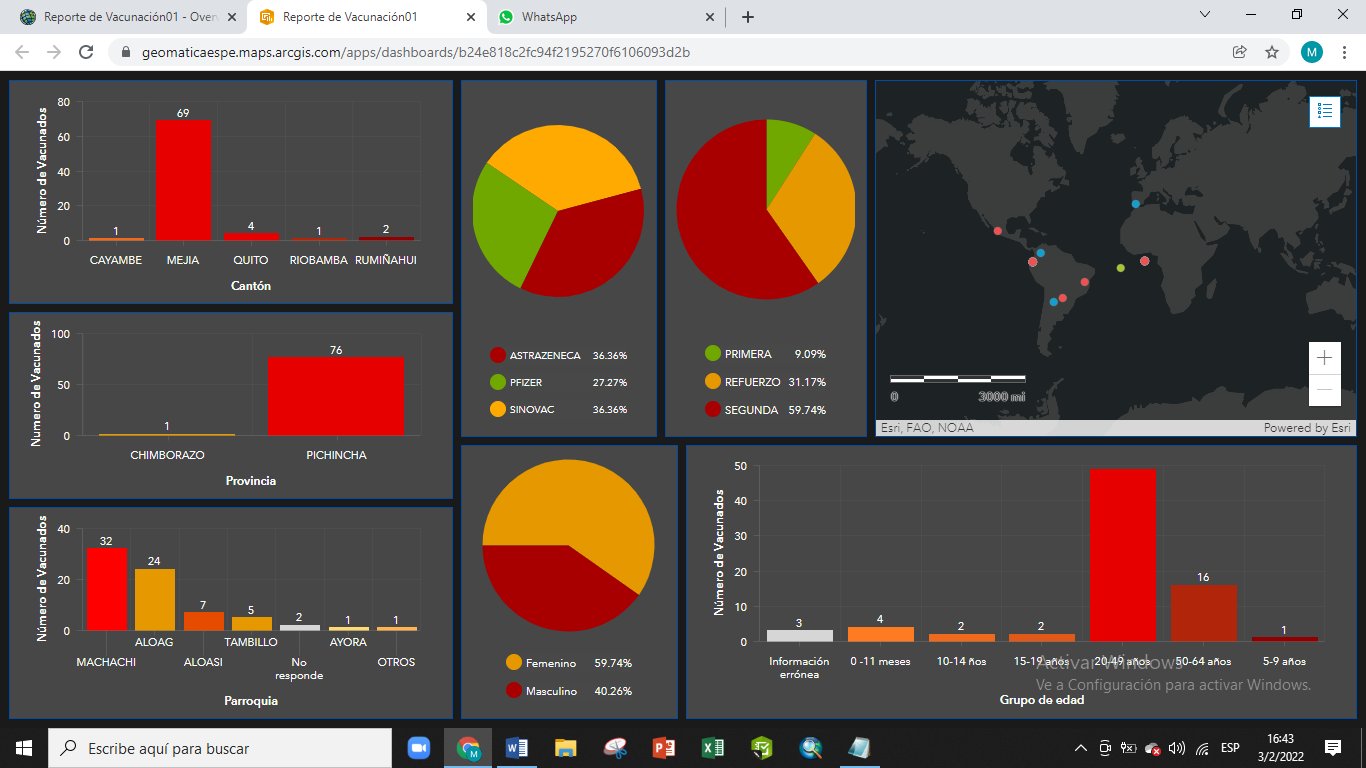 Resumen de preguntas
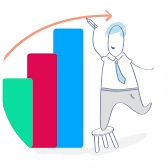 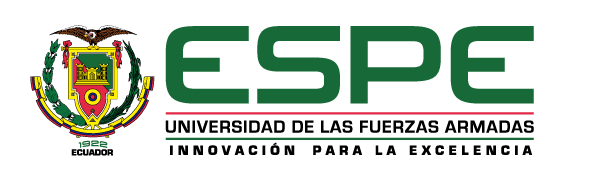 Resultado del Formulario de Variables Covid-19
4. Resultados
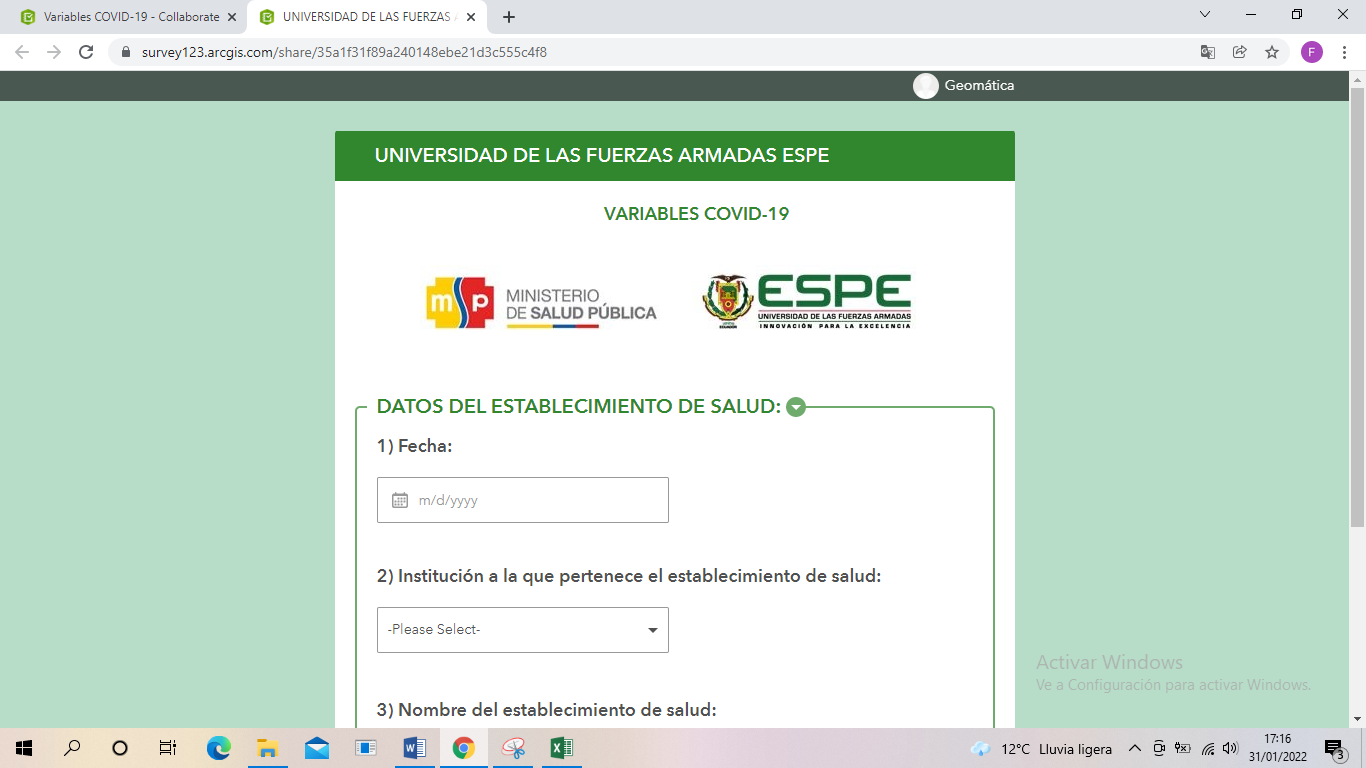 https://arcg.is/1iP5TG
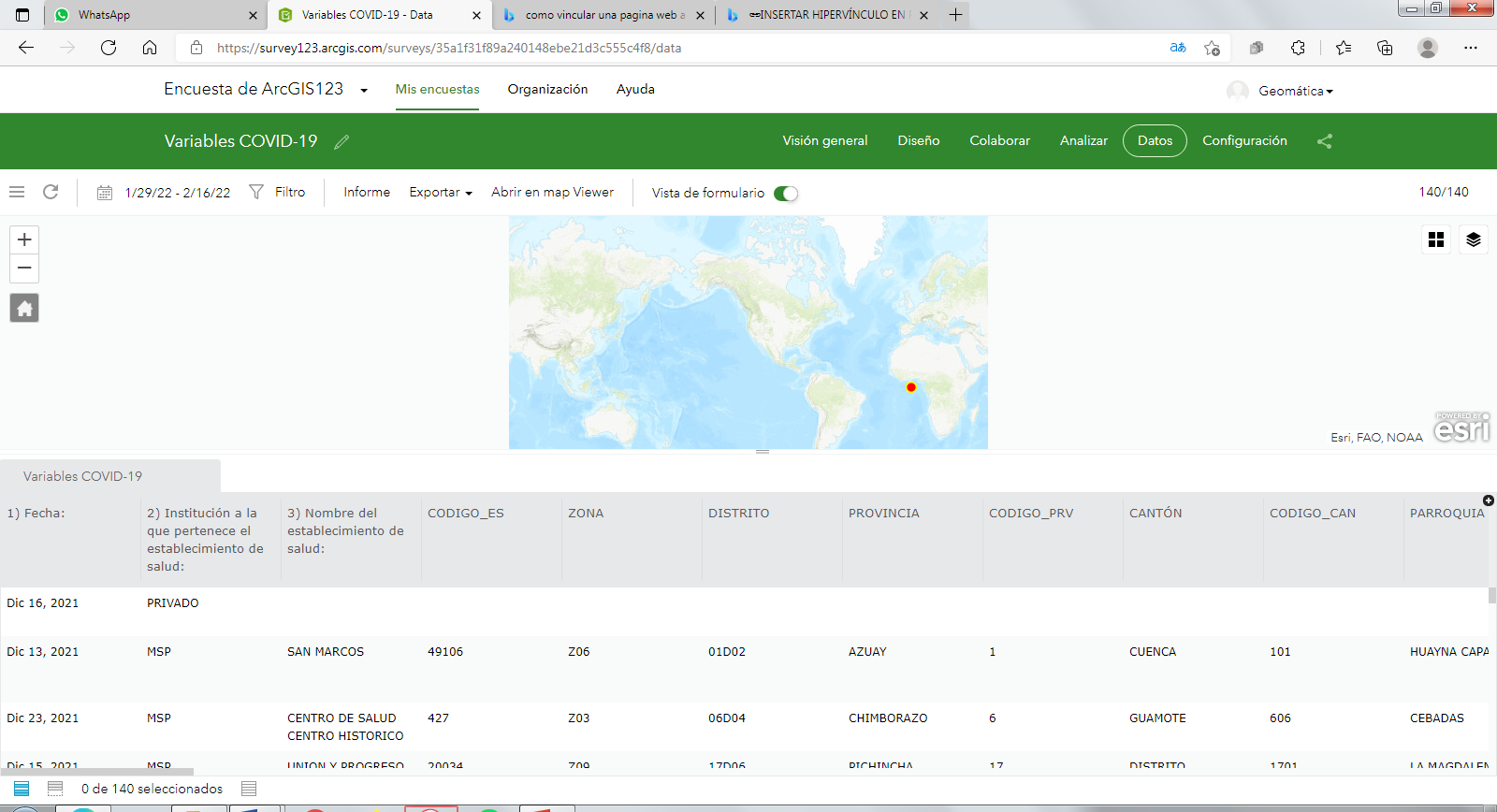 Datos ingresados al formulario
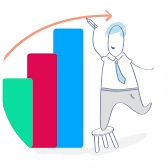 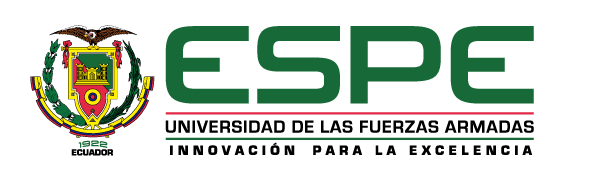 Resultado del Formulario de Variables Covid-19
4. Resultados
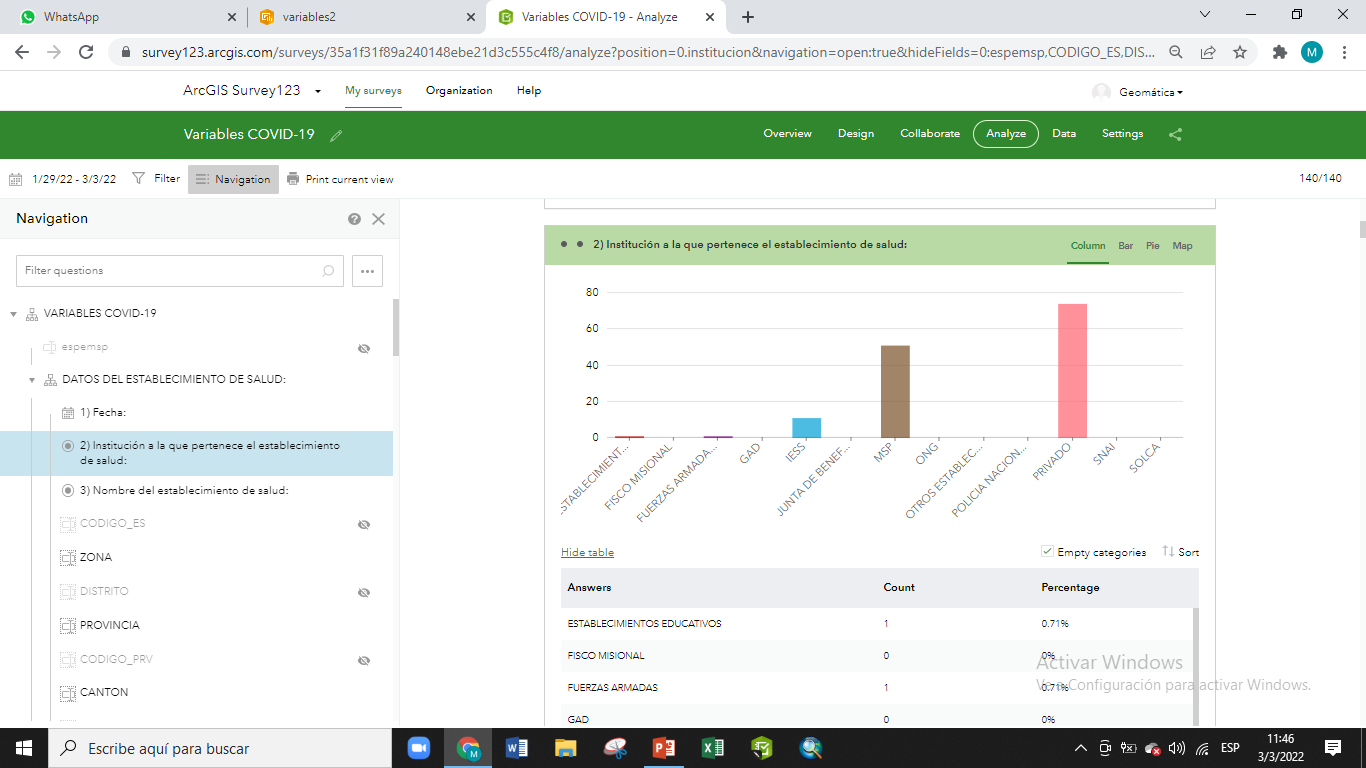 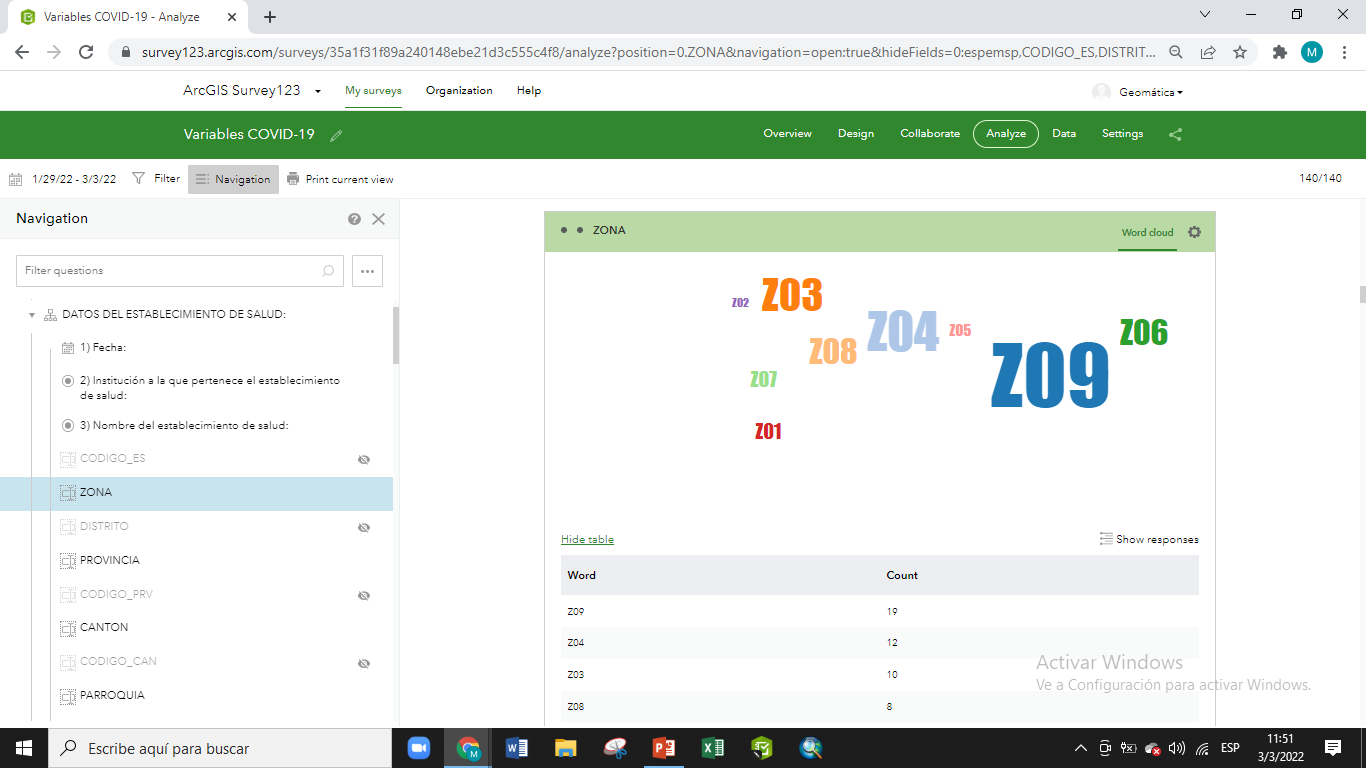 Análisis presentado por Survey123
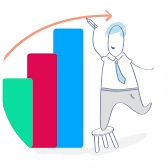 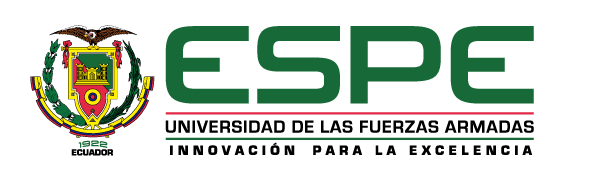 Resultado del Formulario de Variables Covid-19
4. Resultados
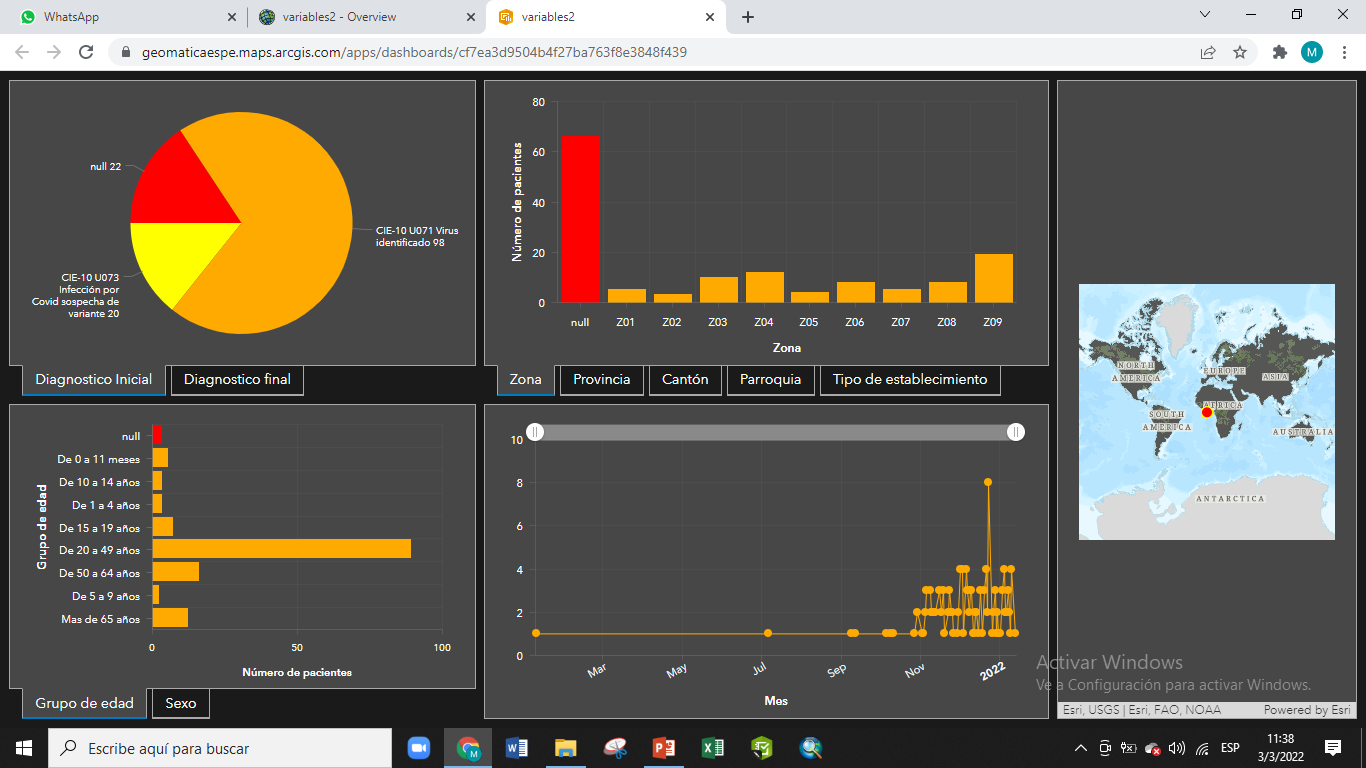 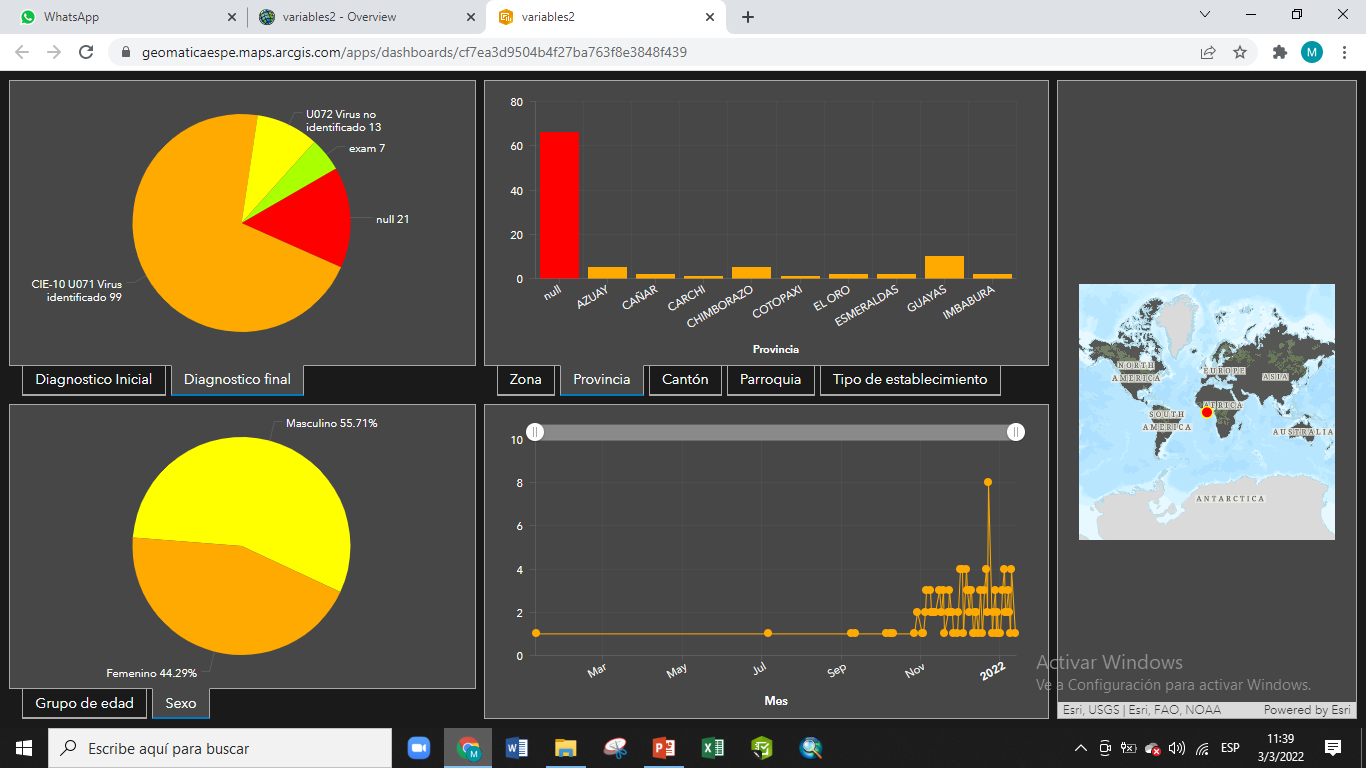 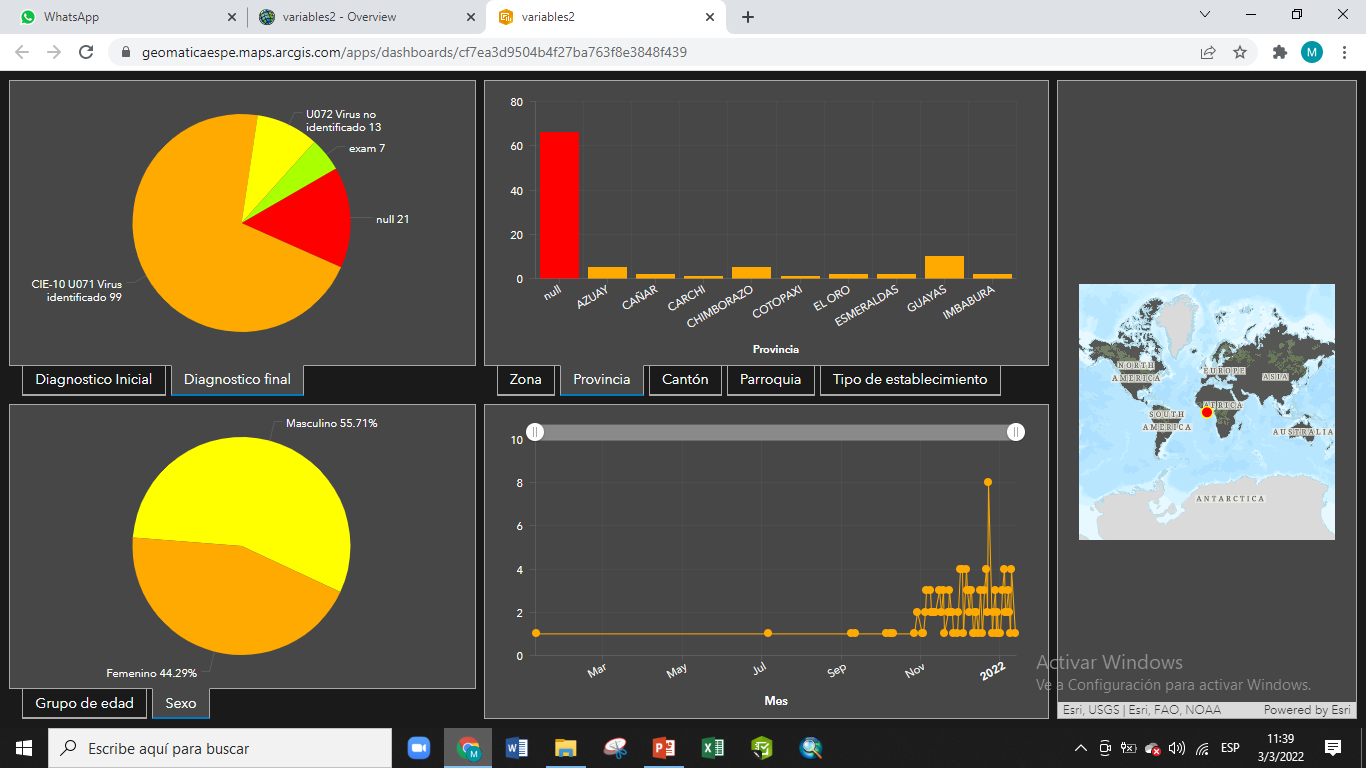 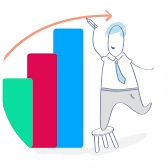 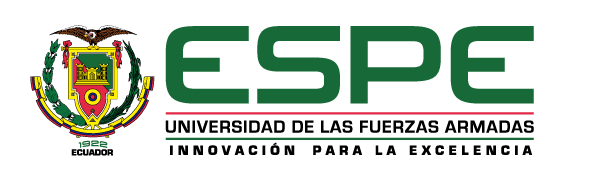 Resultado del Formulario de Variables Covid-19
4. Resultados
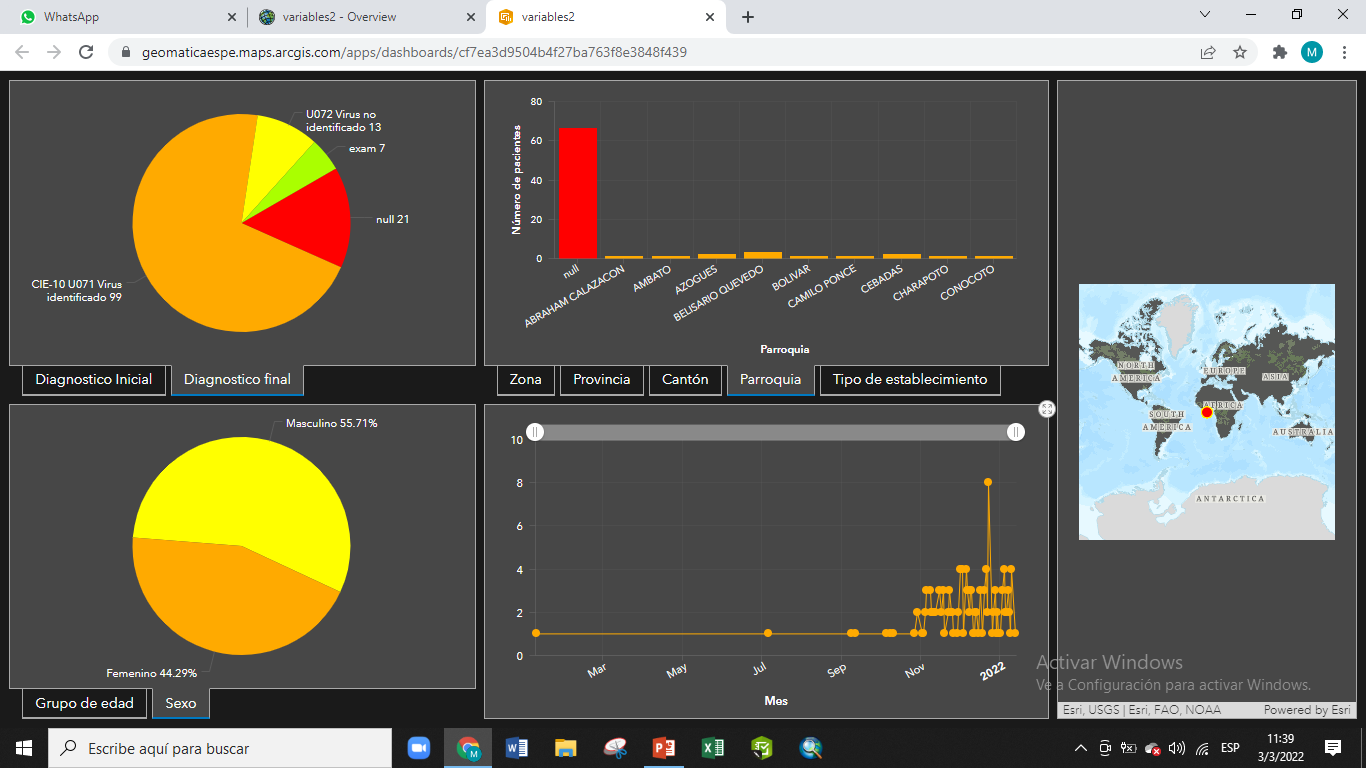 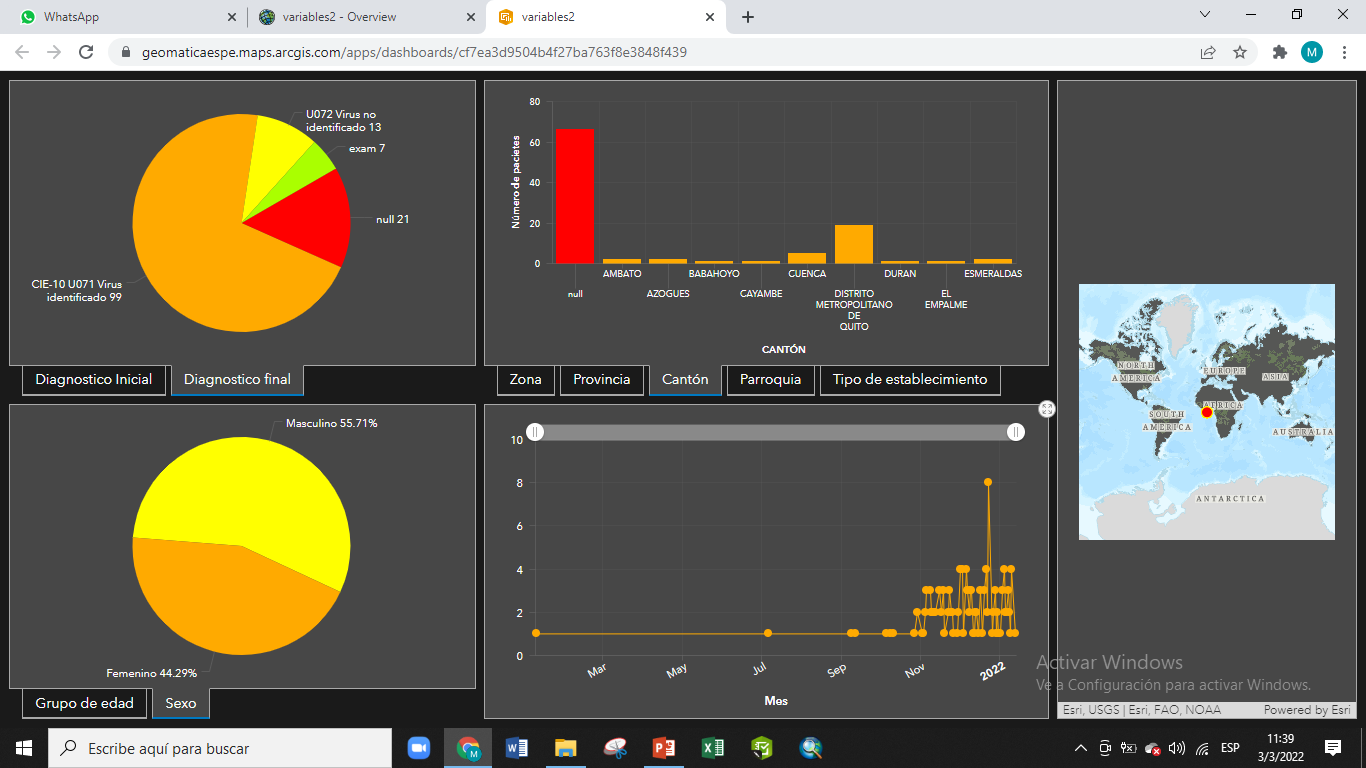 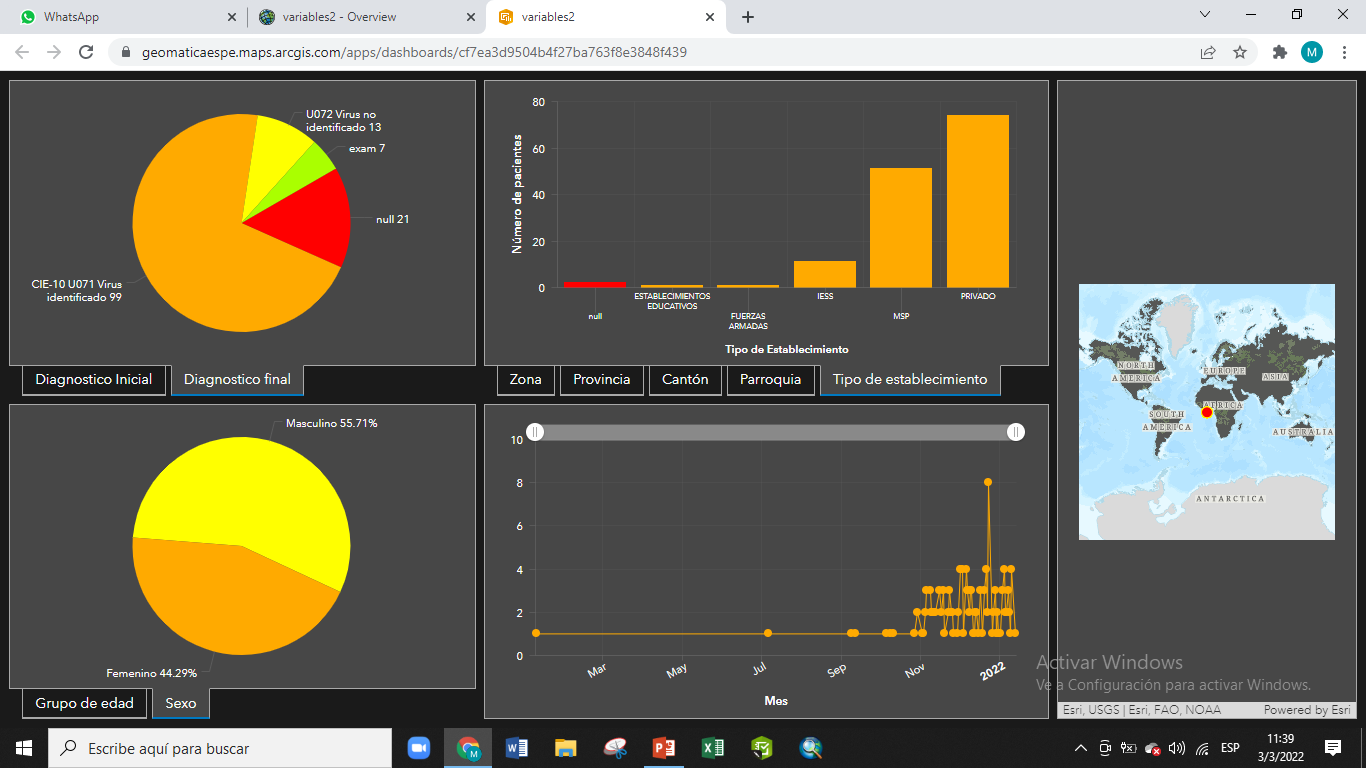 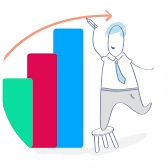 Link del Tablero de control: https://www.arcgis.com/apps/dashboards/cf7ea3d9504b4f27ba763f8e3848f439
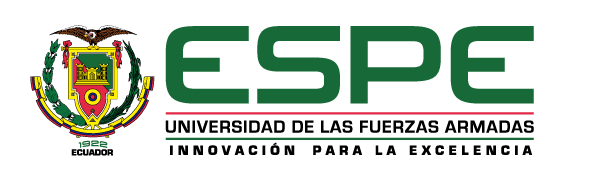 Conclusiones y Recomendaciones
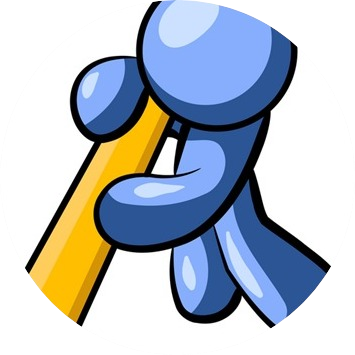 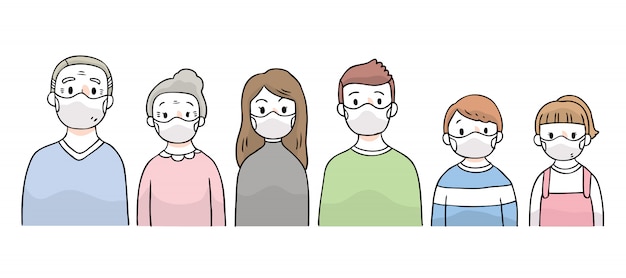 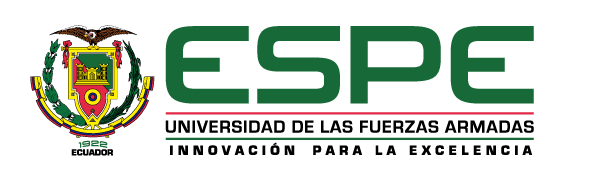 Conclusiones
5. Conclusiones y Recomendaciones
Se escogió Survey123 debido a que se puede ver la facilidad que esta herramienta brida para la formulación de las preguntas.

Al revisar los formularios aplicados por el Ministerio de Salud Pública, se pudo observar que algunas de las preguntas realizadas tienen información complementaria de los establecimientos de salud. 

Los formularios aplicados tuvieron varios errores al momento del ingreso de los datos por tal razón esta encuesta debe ser llenada en los puntos de vacunación por el personal de salud.

El uso correcto de formularios georreferenciados ayuda a la actualización rápida de información, por que proporciona resúmenes de gráficas y estadísticas, mediante se van ingresando los datos, por lo tanto, se puede realizar el monitoreo del avance del virus en tiempo real, con cifras exactas.
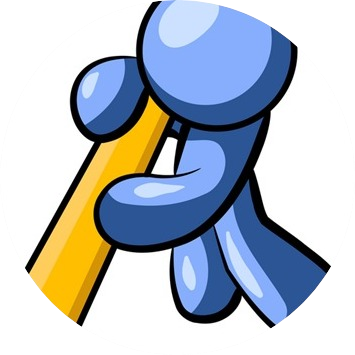 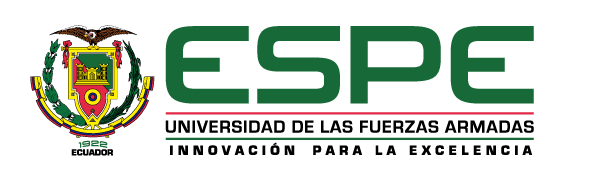 Recomendaciones
5. Conclusiones y Recomendaciones
El uso de formularios georreferenciados facilita la obtención de información y análisis de espacial de los datos, para lo cual se deben generar preguntas claras y cerradas
Se debe optimizar el uso de la plataforma Survey123, una vez realizada la recolección de los datos se debe realizar un análisis de la información con herramientas como tableros de control que permite obtener actualizaciones en tiempo real de porcentajes, valores, estadísticas, gráficas y mapas. 
El Ministerio de Salud Pública utiliza para el análisis de los datos plataformas como Excel, pero esto no ayuda a la actualización.
Para el correcto levantamiento de información se recomienda que las personas que completen los formularios sea personal o encargados en cada establecimiento de salud.
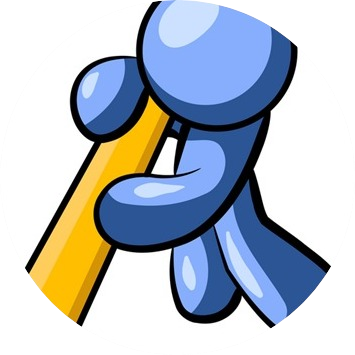 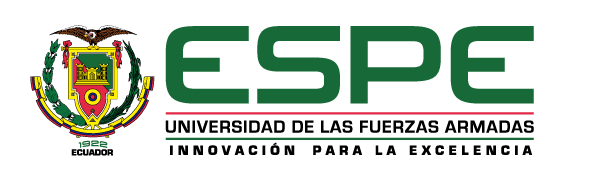 GRACIAS
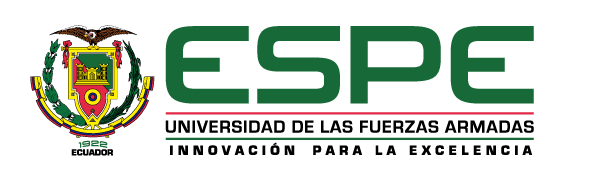 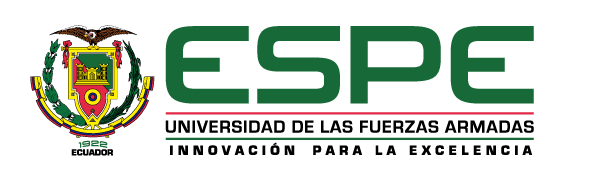 El uso de Geo-Herramientas epidemiológica como apoyo al Ministerio de Salud Publica en el marco de la pandemia de coronavirus COVID-19.
Trabajo de Integración Curricular presentado por
Mayra Gualotuña
Tutor: 
Ing. Oswaldo Padilla A., Ph.D
Sangolquí, 2022
Referencias
Cabrera, J. M. L., & Kurmanaev, A. (2020, Abril 23). El número de muertos en Ecuador durante el brote está entre los peores del mundo. The New York times. https://www.nytimes.com/es/2020/04/23/espanol/america-latina/virus-ecuador-muertes.html
Cabrera, J. M. L., & Kurmanaev, A. (2020, abril 15). En Ecuador se acumulan los cuerpos y crece el temor a que la cifra siga en aumento. The New York times. https://www.nytimes.com/es/2020/04/15/espanol/america-latina/Guayaquil-coronavirus.html

Coronavirus Ecuador - información verificada de la llegada del COVID-19 al país. (2020, marzo 20). Coronavirus Ecuador. https://www.coronavirusecuador.com/inicio-copy/

Efe. (2021, enero 21). “Es un día de esperanza”: primer vacunado en Ecuador contra el covid. El Tiempo. https://www.eltiempo.com/mundo/latinoamerica/vacuna-contra-el-covid-19-ecuador-recibio-sus-primeras-dosis-de-pfizer-561845

El comercio. (2020). Facebook.com. Recuperado el 17 de febrero de 2022, de https://m.facebook.com/elcomerciocom/photos/a.169485459741891/4233771239979939/
Ministerio de Salud Pública. (2021). MSP implementa tablero estadístico digital referente al proceso de vacunación para transparentar cifras –Gob.ec. Recuperado el 22 de febrero de 2022, de https://www.salud.gob.ec/msp-implementa-tablero-estadistico-digital-referente-al-proceso-de-vacunacion-para-transparentar-cifras/
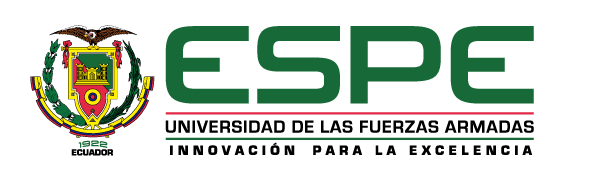